BẢNG NHÂN 6  BẢNG CHIA 6
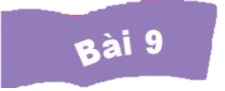 GIÁO VIÊN: PHẠM THỊ KIM OANH
LỚP 3E
NĂM HỌC 2022-2023
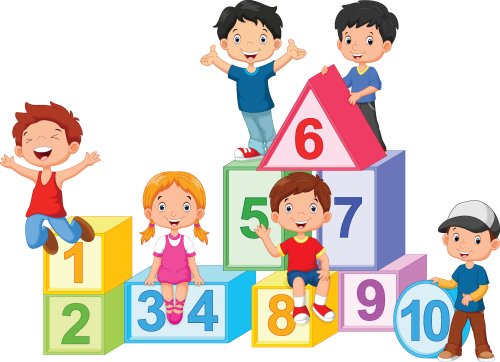 Khởi động
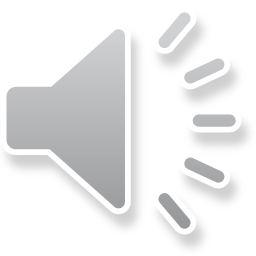 Chào mừng các em đến với trò chơi
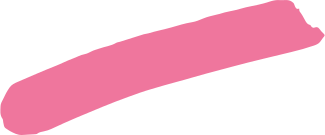 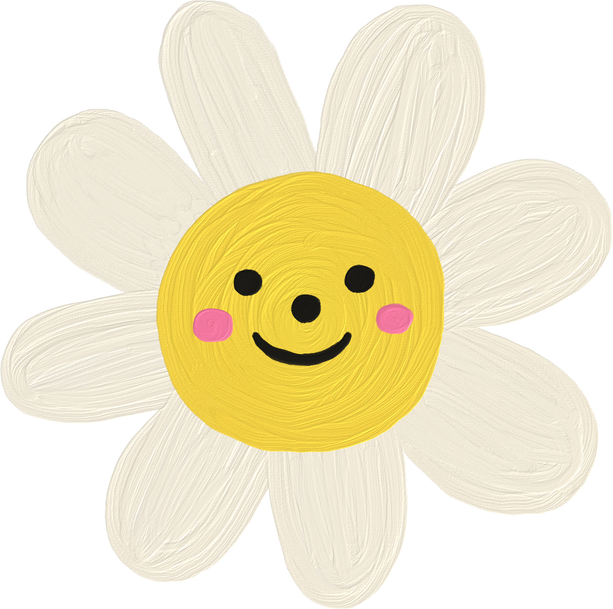 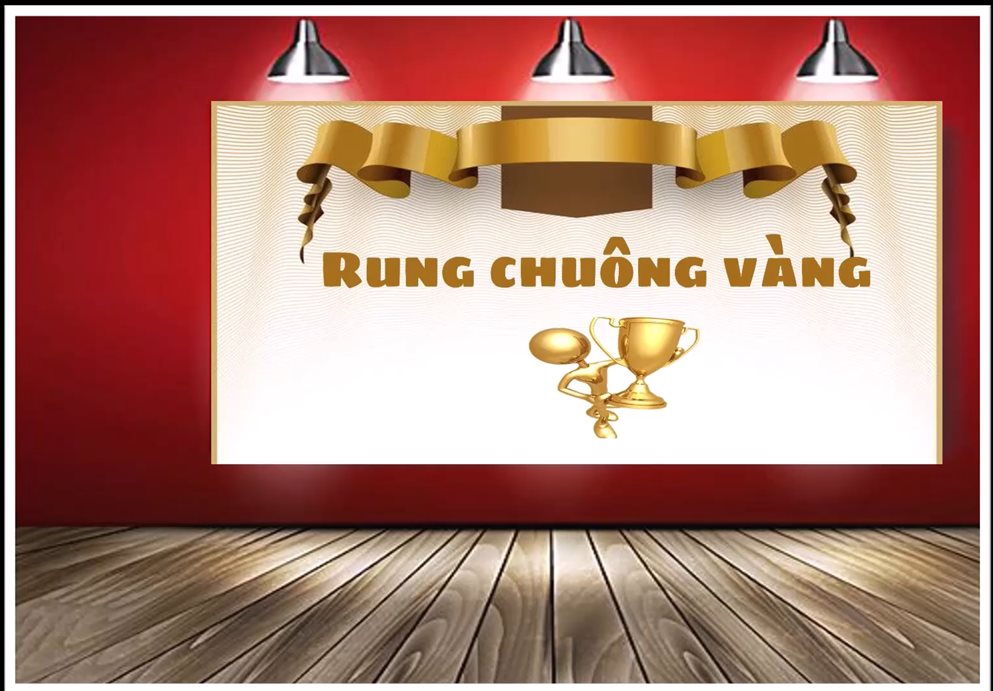 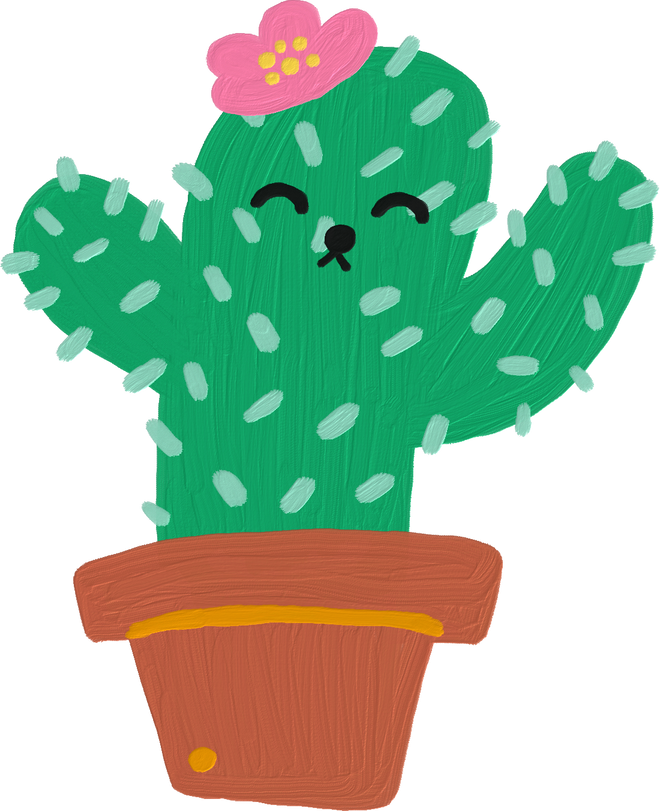 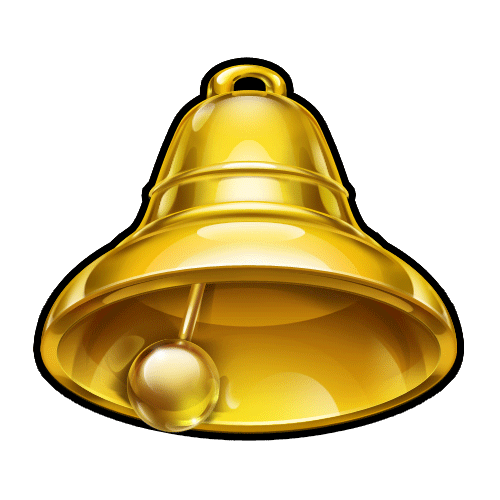 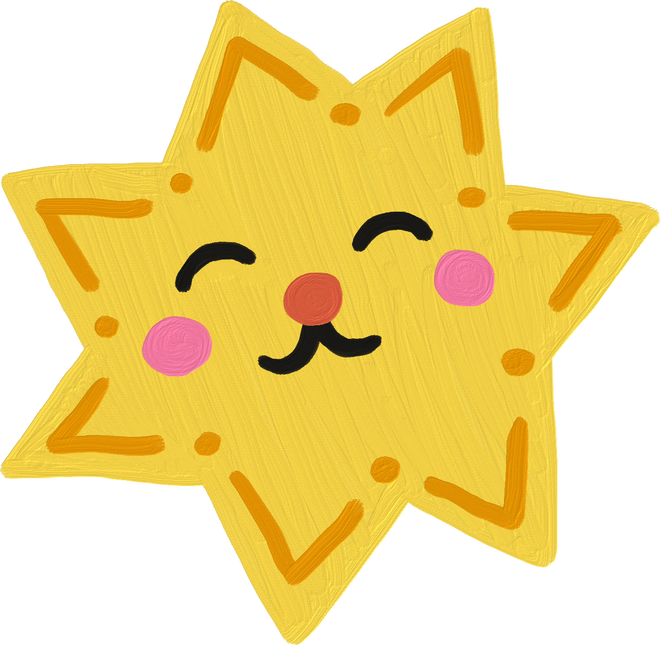 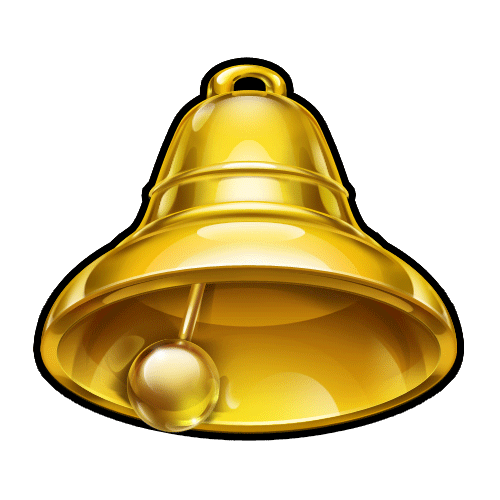 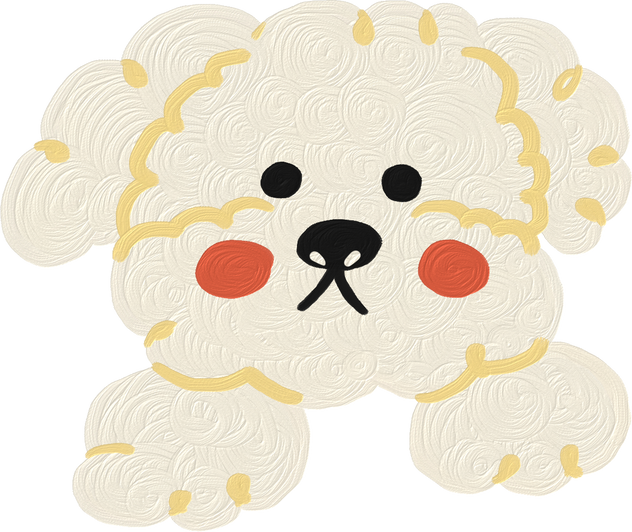 Luật chơi
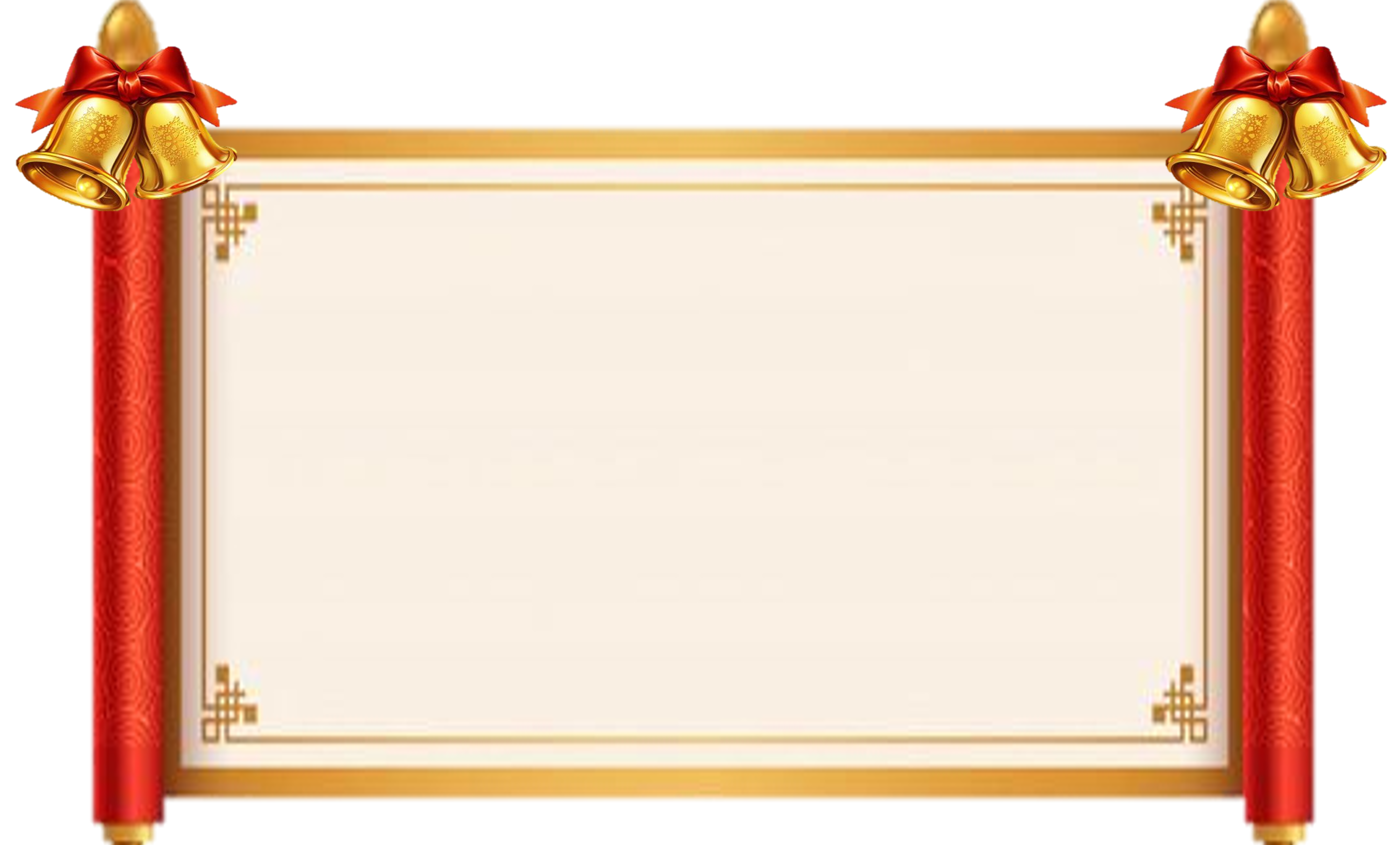 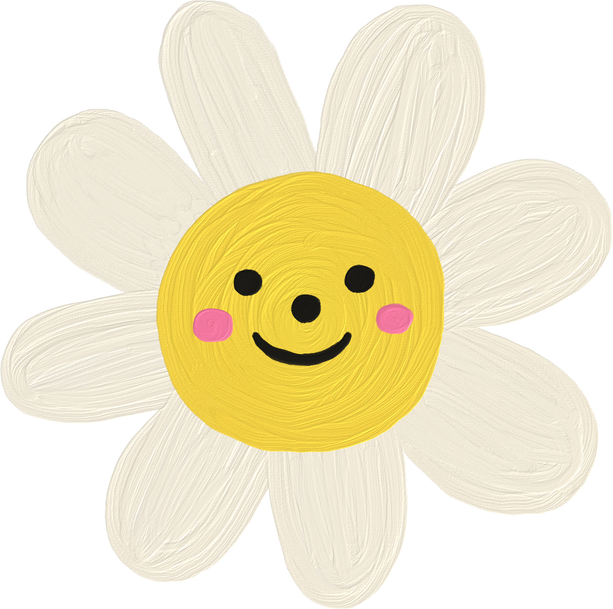 Gói 3 câu hỏi 
Nhiệm vụ của các bạn là trả lời các câu hỏi ra bảng bằng cách chọn đáp án A,B,C,D. Bạn nào trả lời sai một câu sẽ bị mất quyền trả lời  những câu hỏi sau. Những bạn trả lời hết bộ câu hỏi sẽ nhận được phần thưởng là 5 sao.
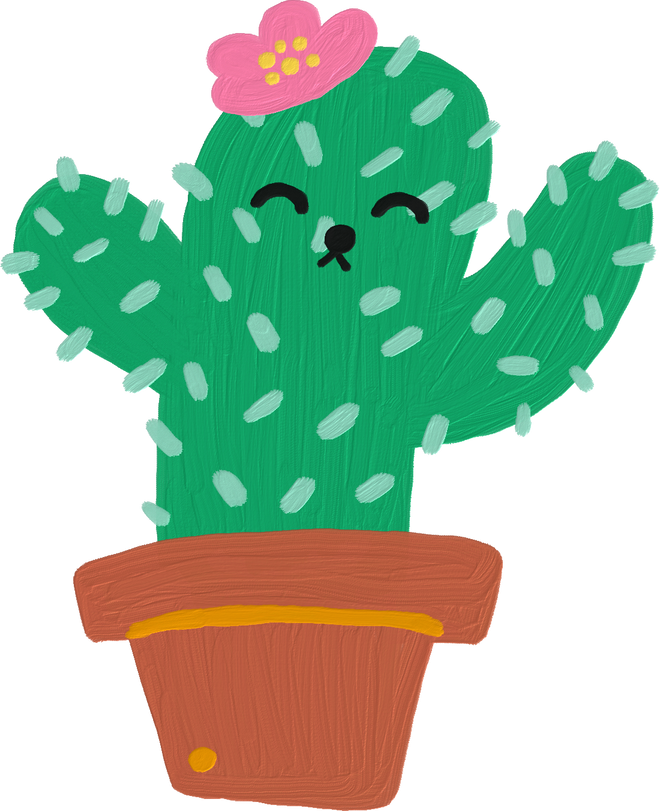 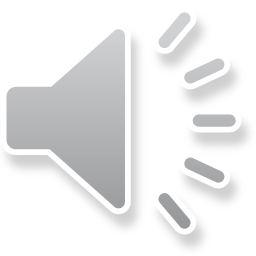 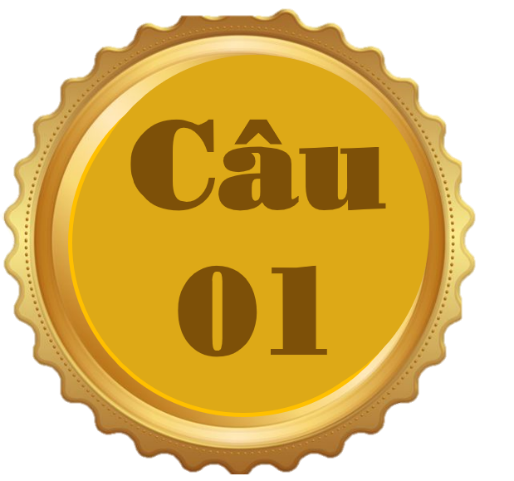 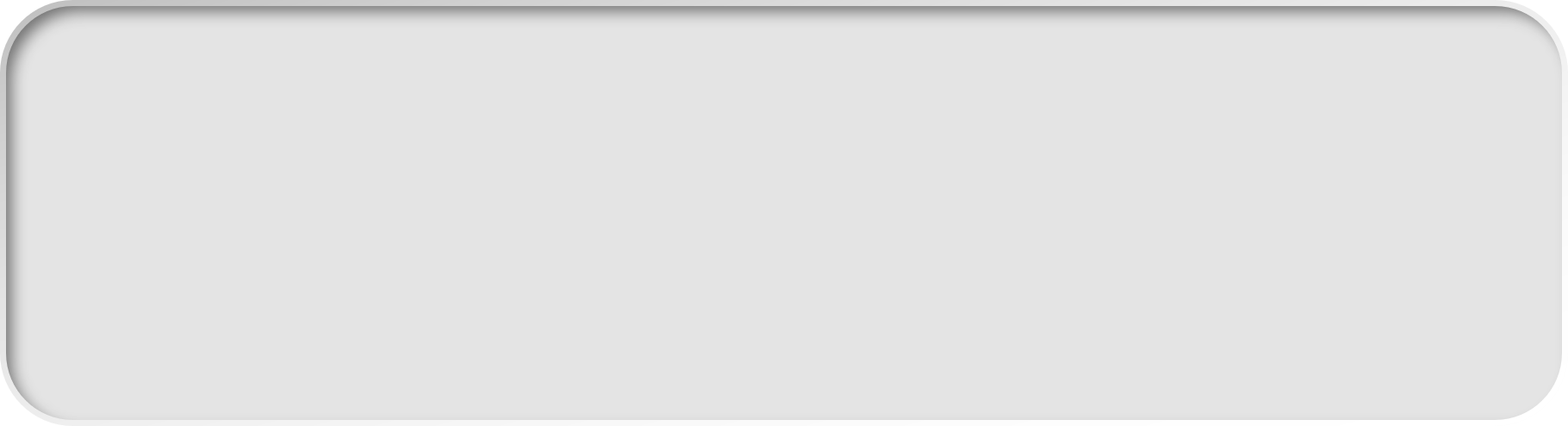 Kết quả của phép tính 3 x 9 = ?
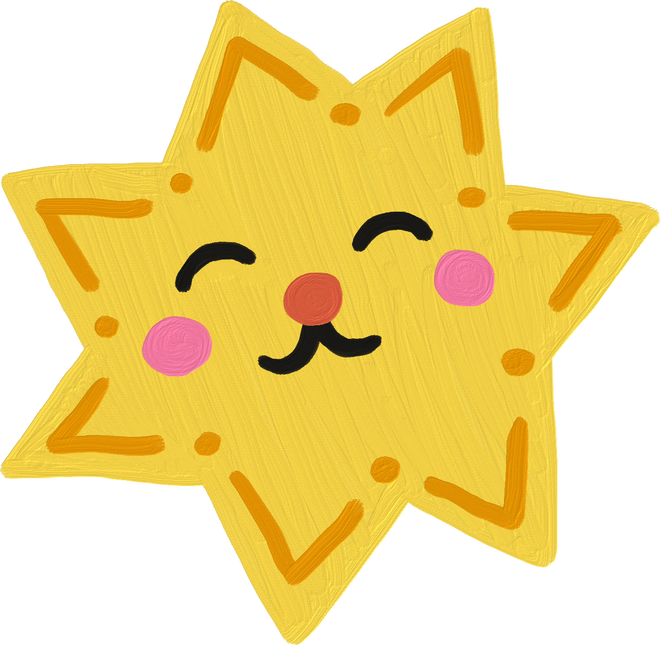 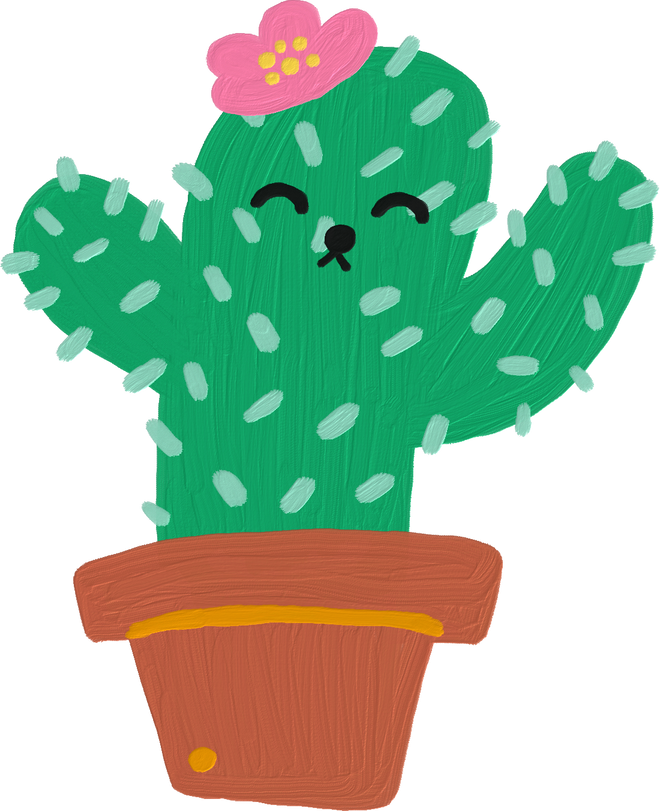 A. 25
C. 27
B. 72
D. 12
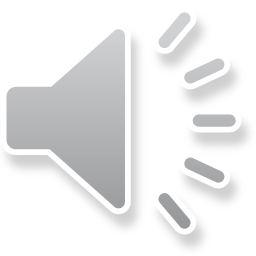 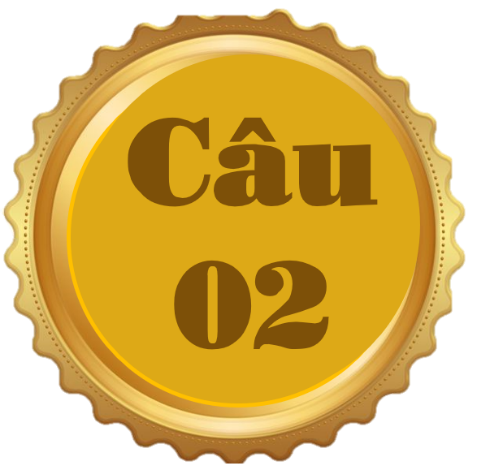 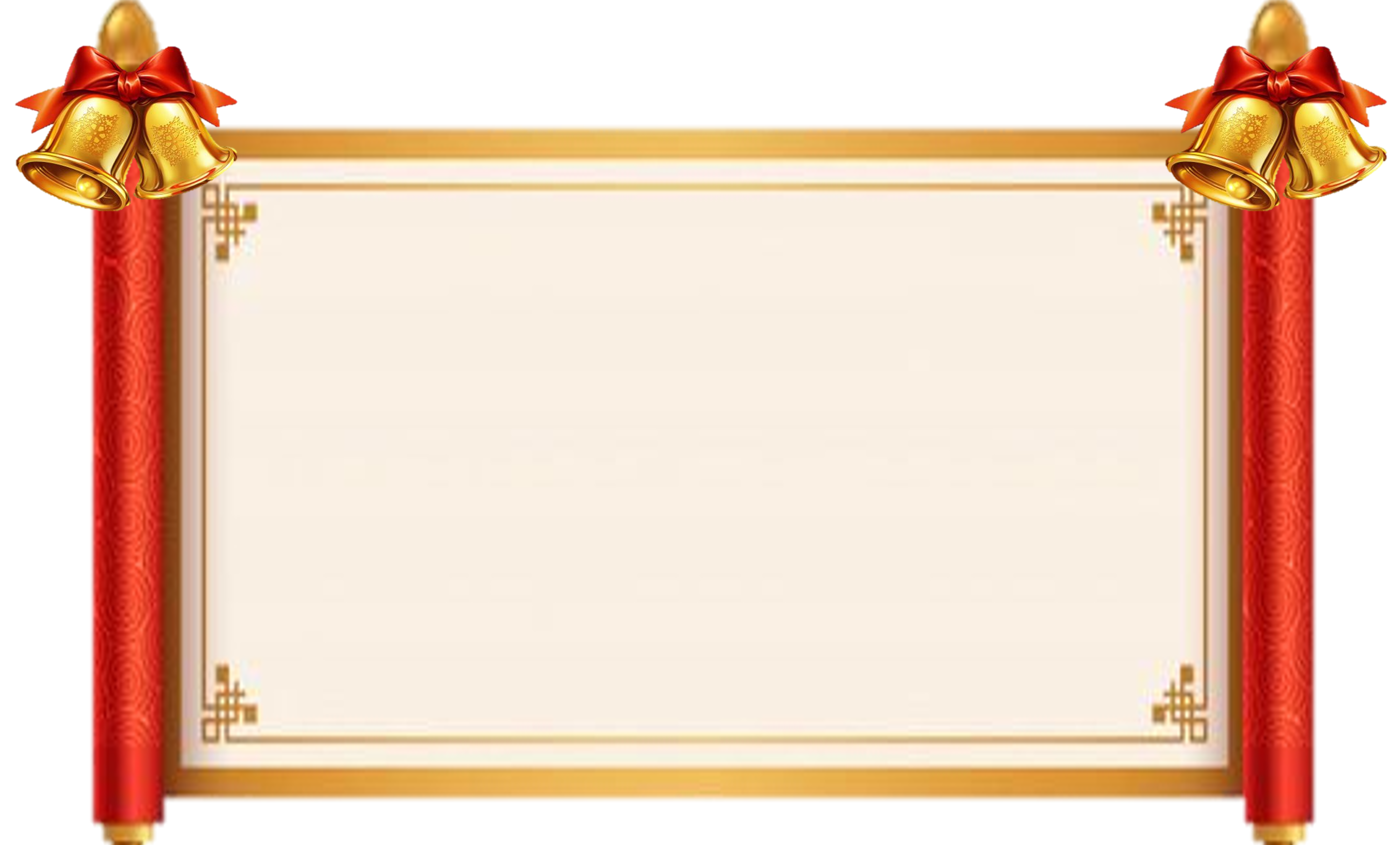 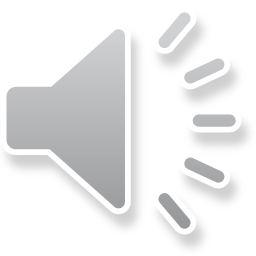 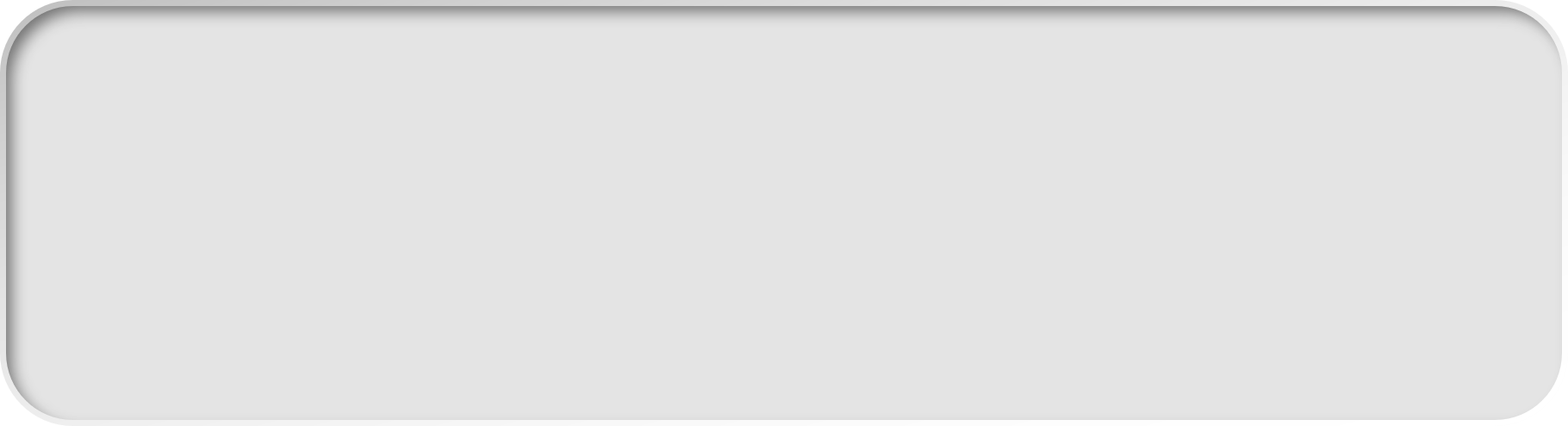 Em hãy giúp bạn An tìm kết quả của x:    24 : x = 4
A. 6
B. 4
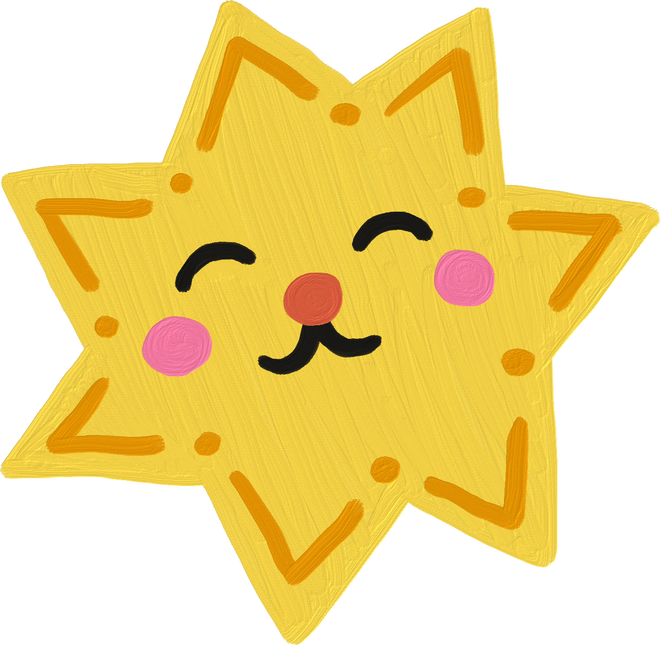 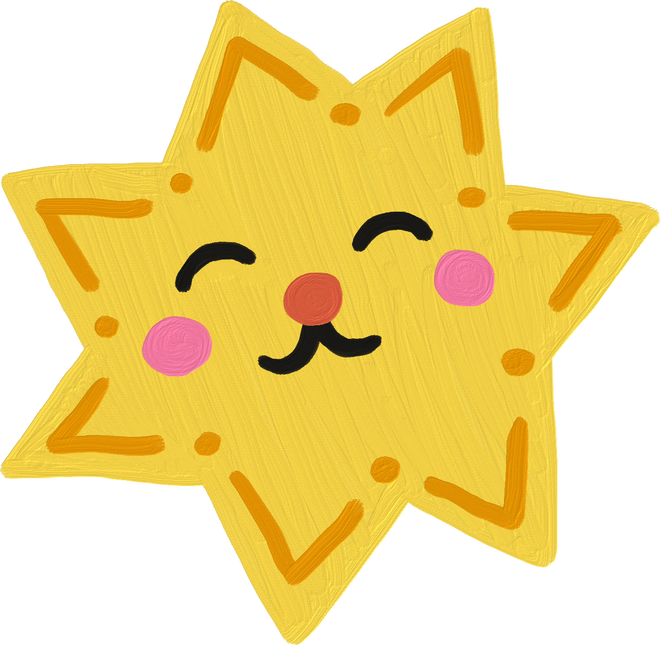 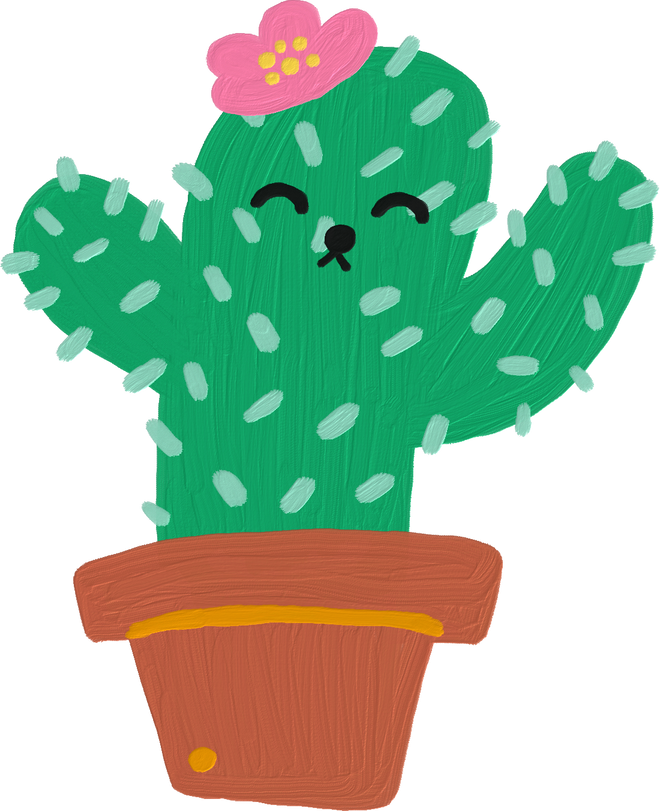 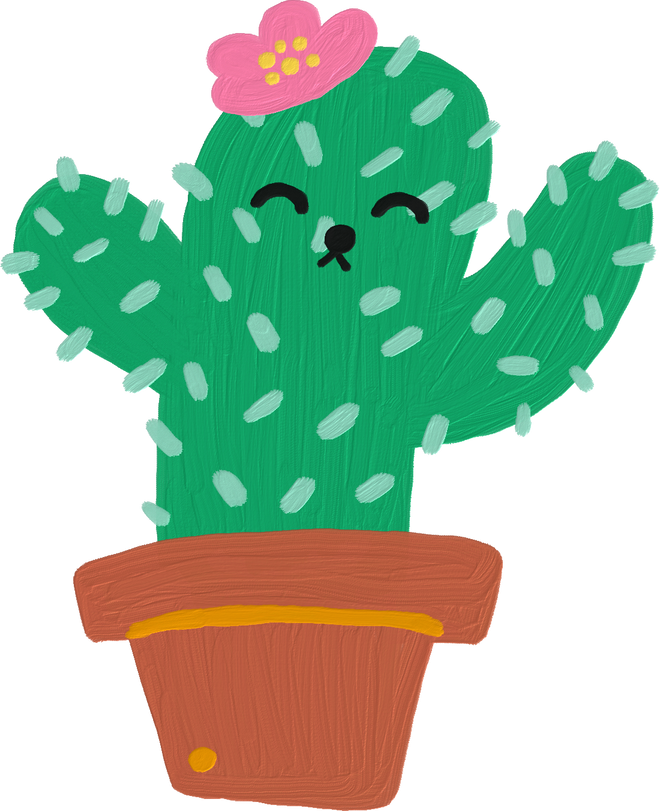 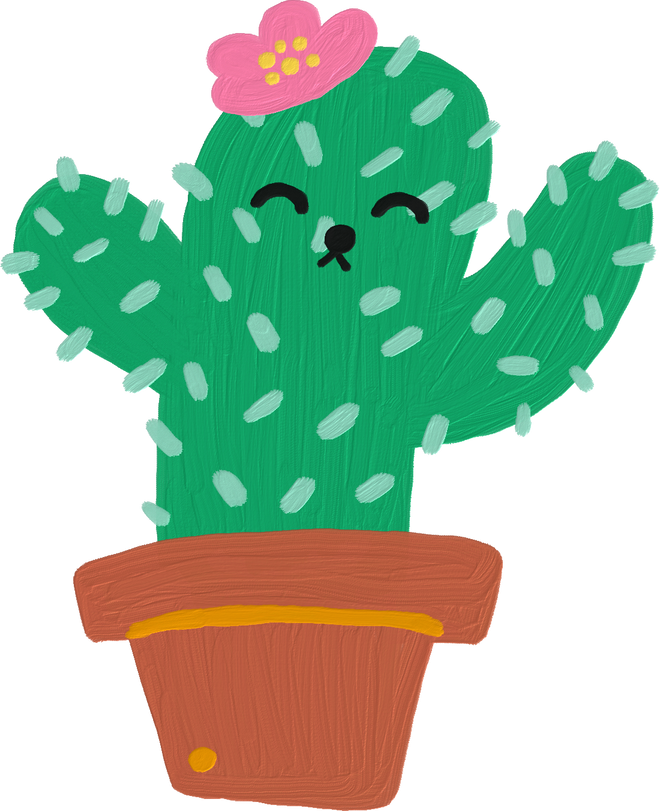 C. 5
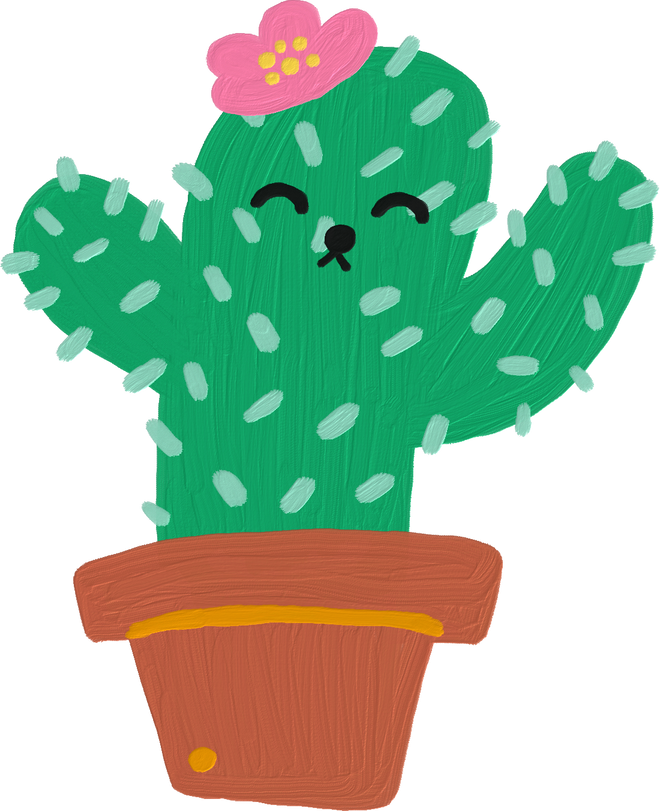 D. 7
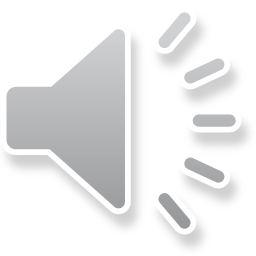 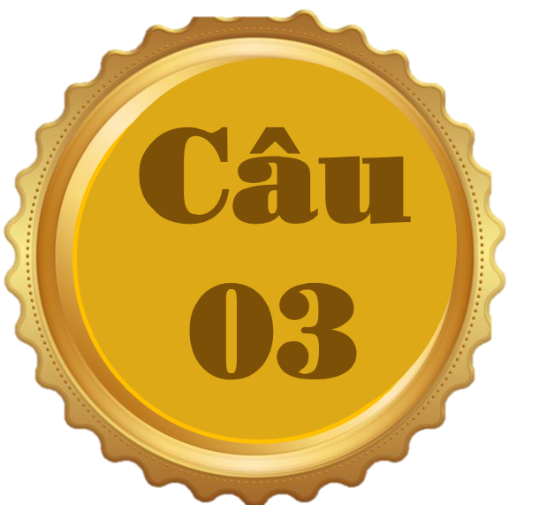 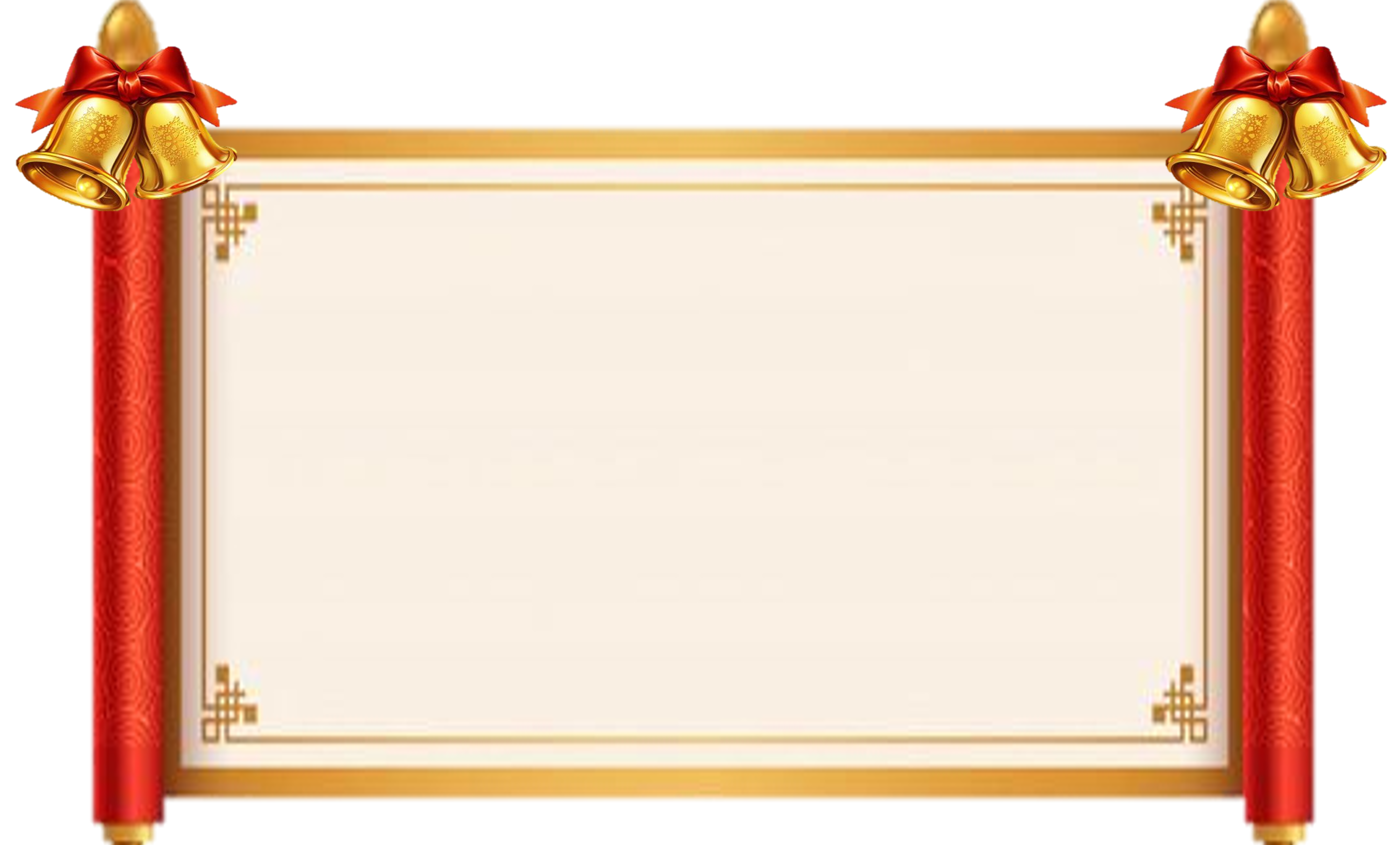 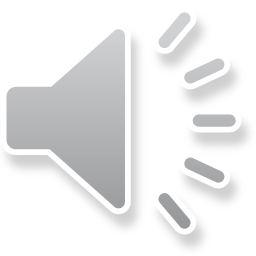 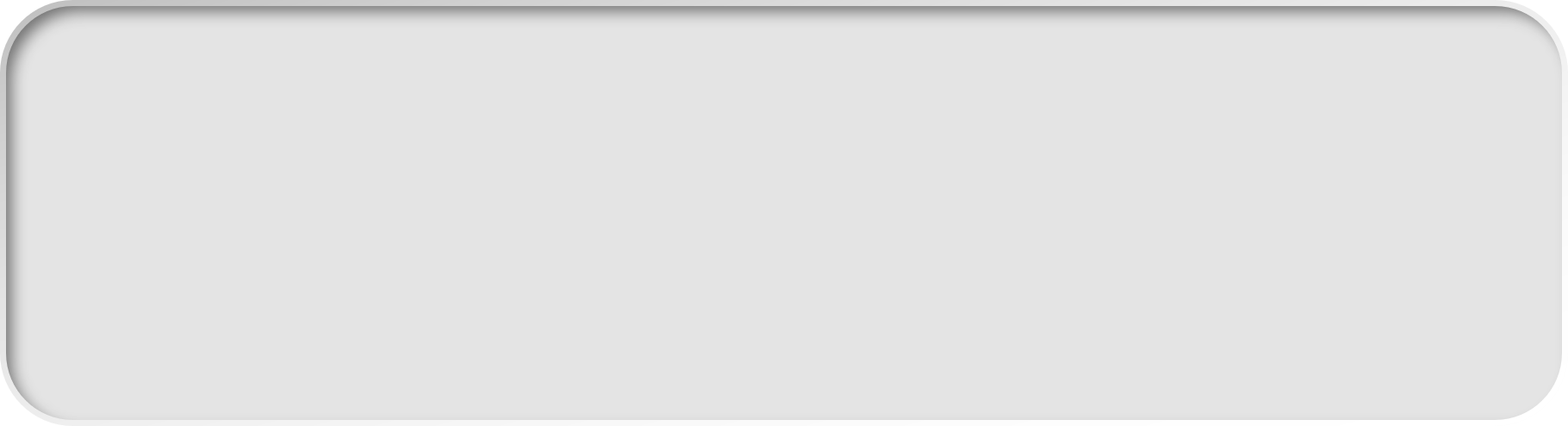 6 + 6 + 6 + 6 + 6 = ?
B. 36
A. 30
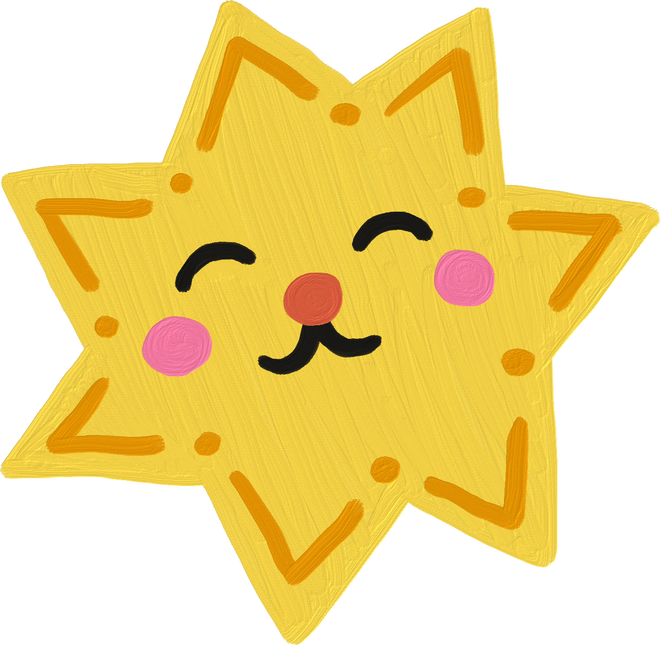 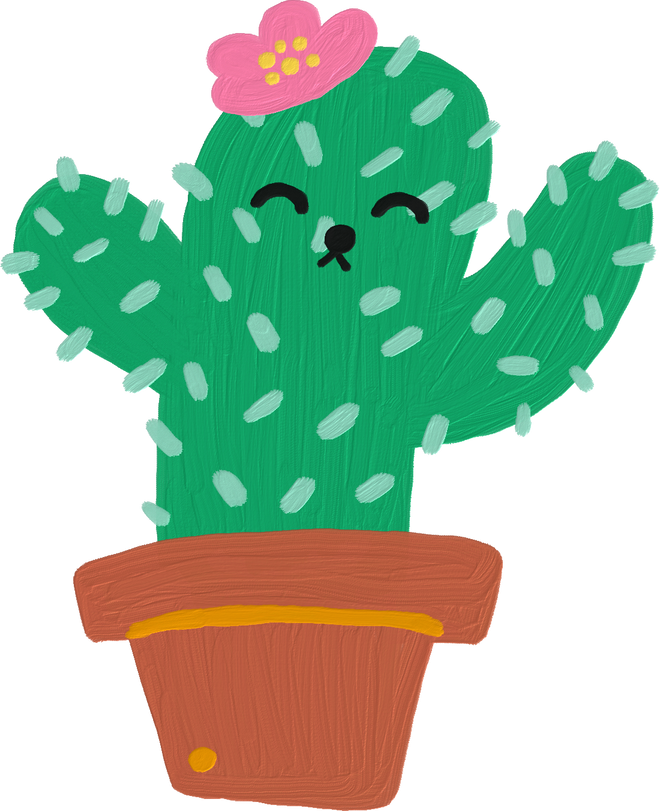 C. 24
D. 56
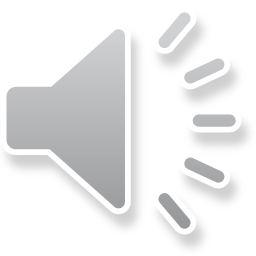 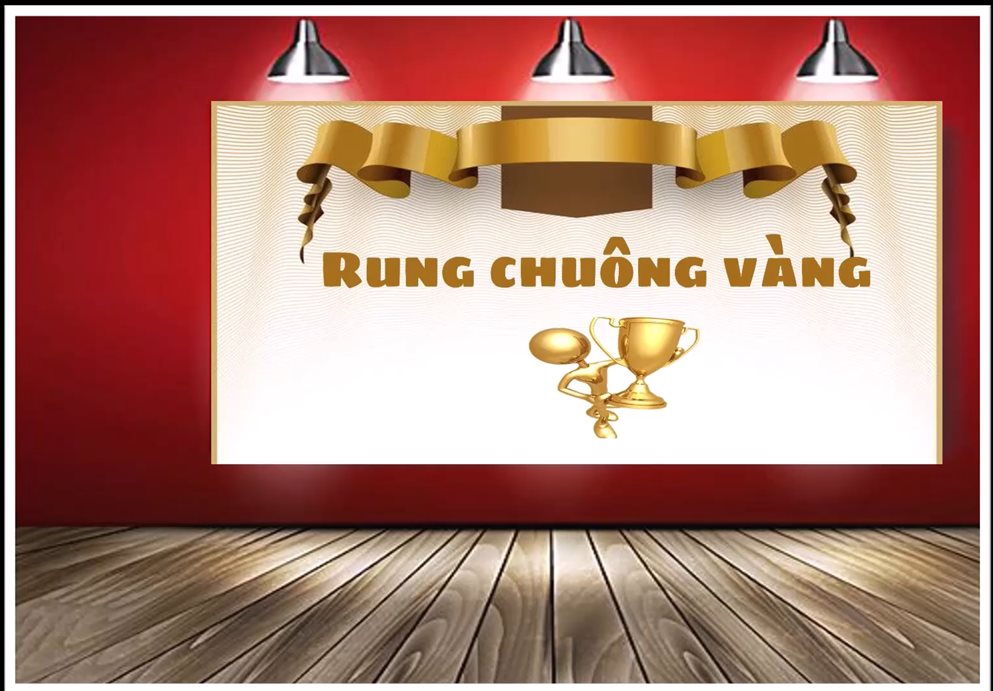 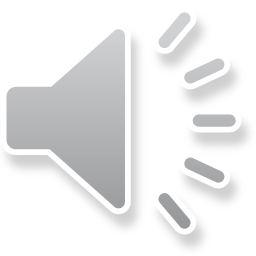 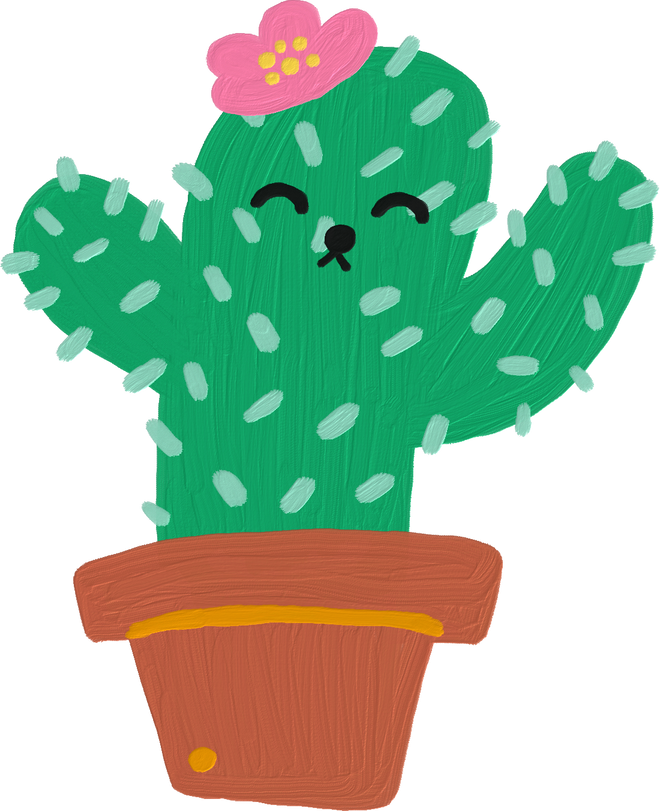 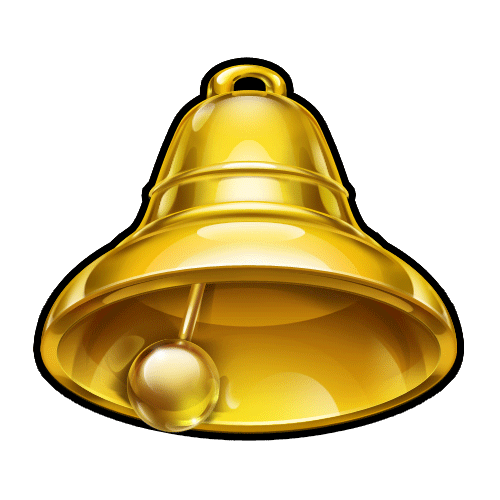 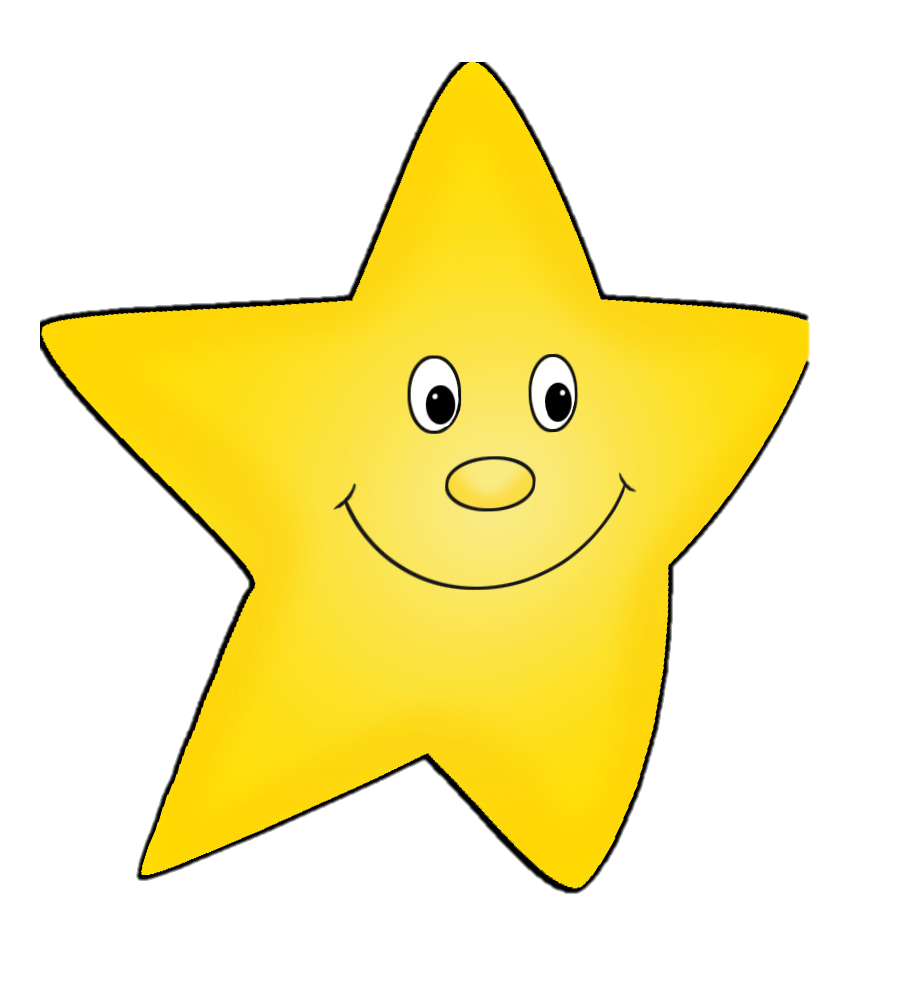 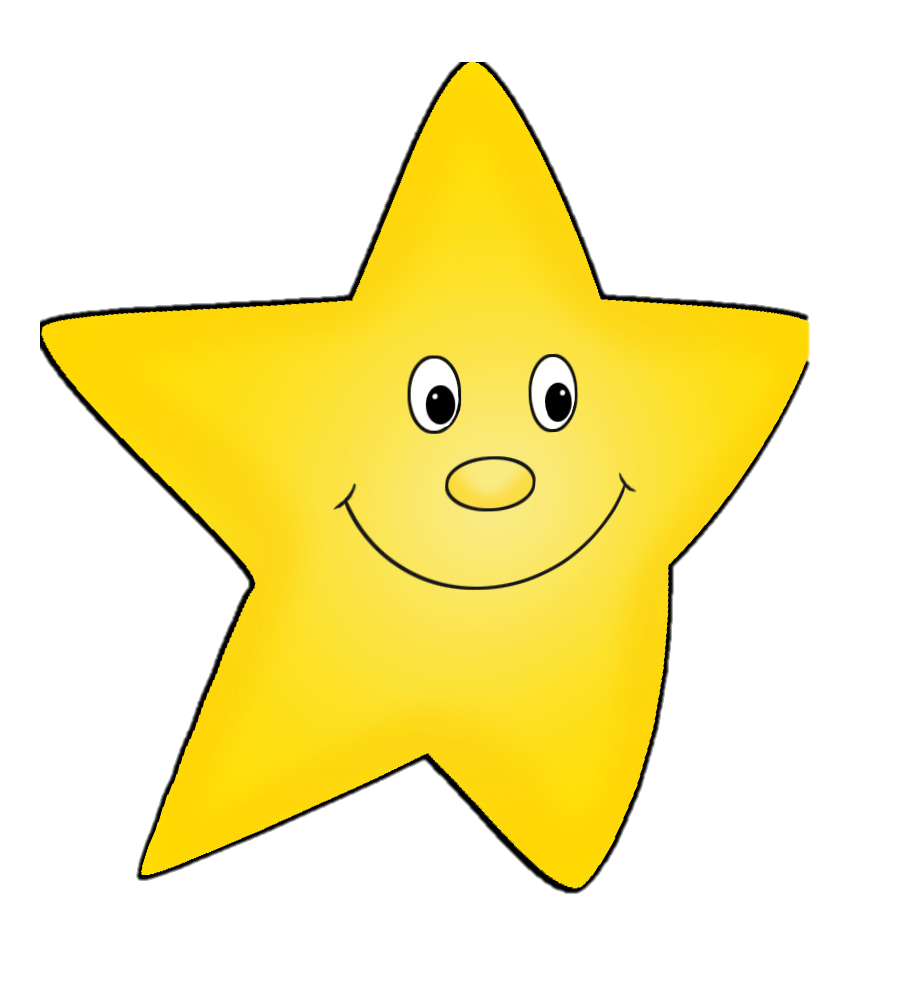 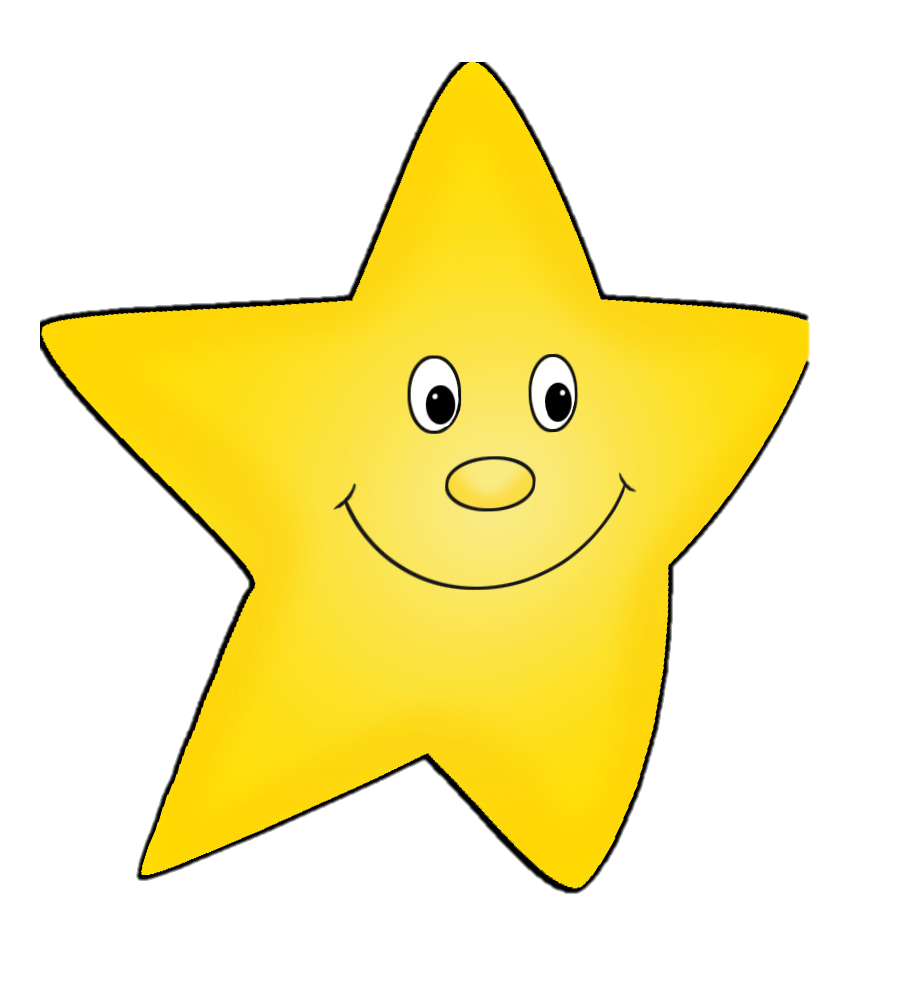 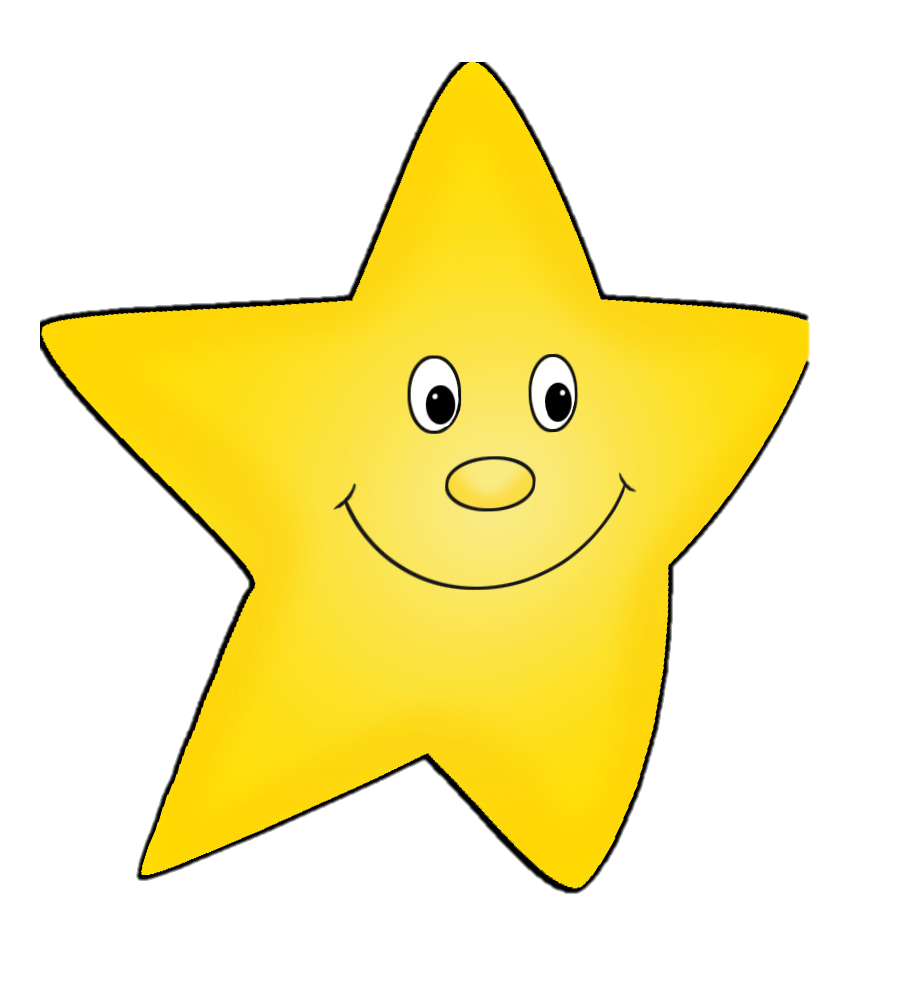 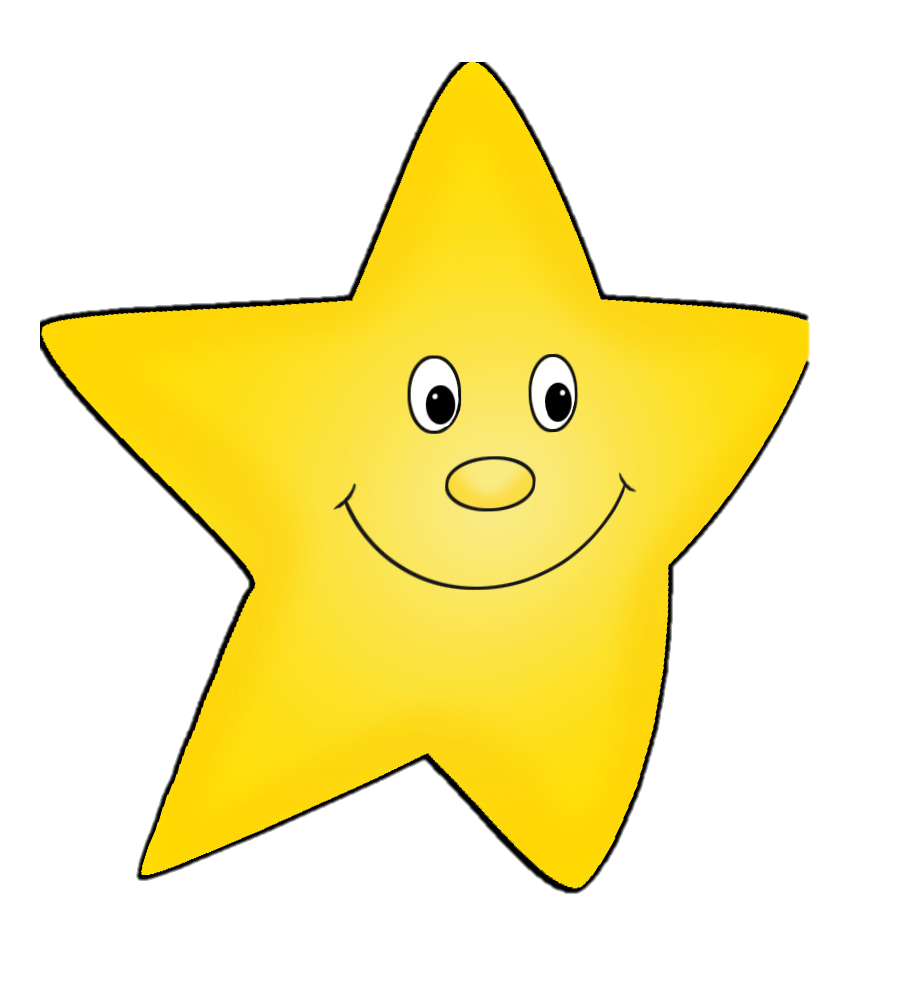 Khám phá
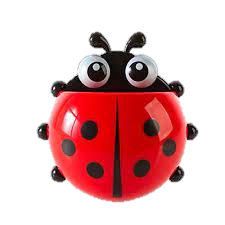 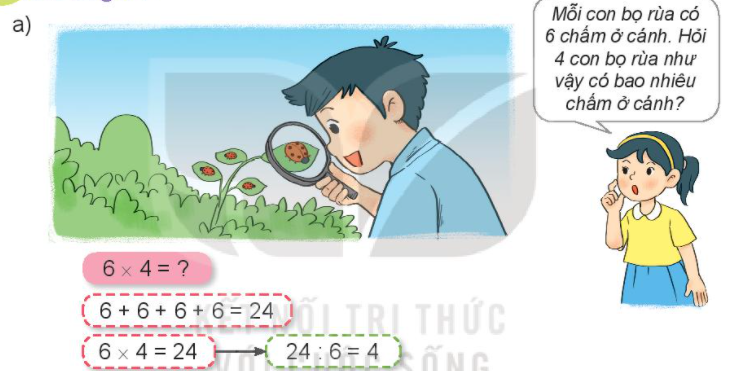 Mỗi con bọ rùa có 6 chấm ở cánh. Hỏi 4 con bọ rùa như vậy có bao nhiêu chấm ở cánh?
6 x 4 = ?
6 + 6 + 6 + 6 = 24
24 : 6 = 4
6 x 4  = 24
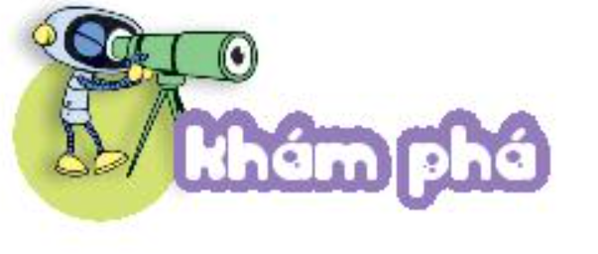 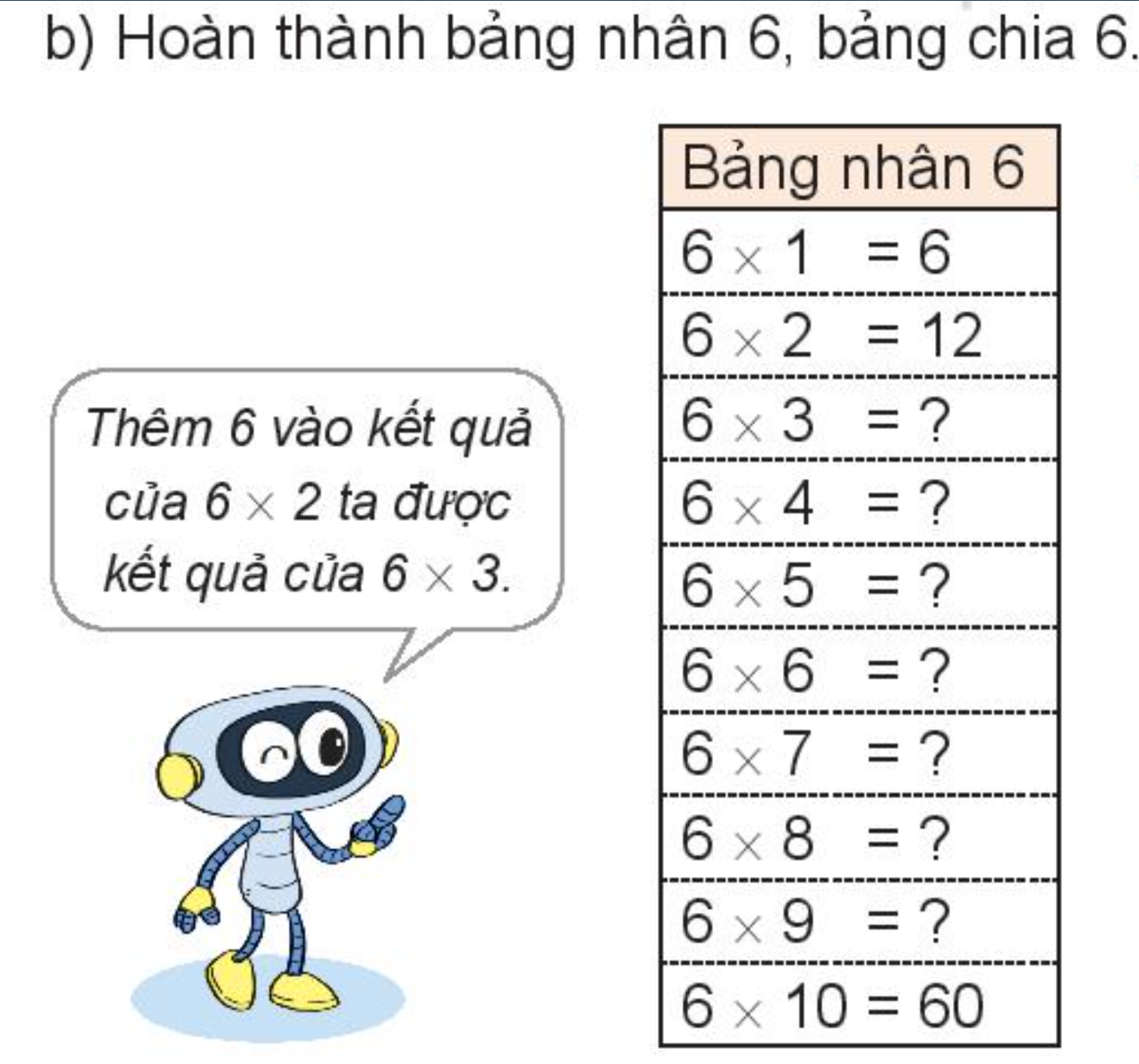 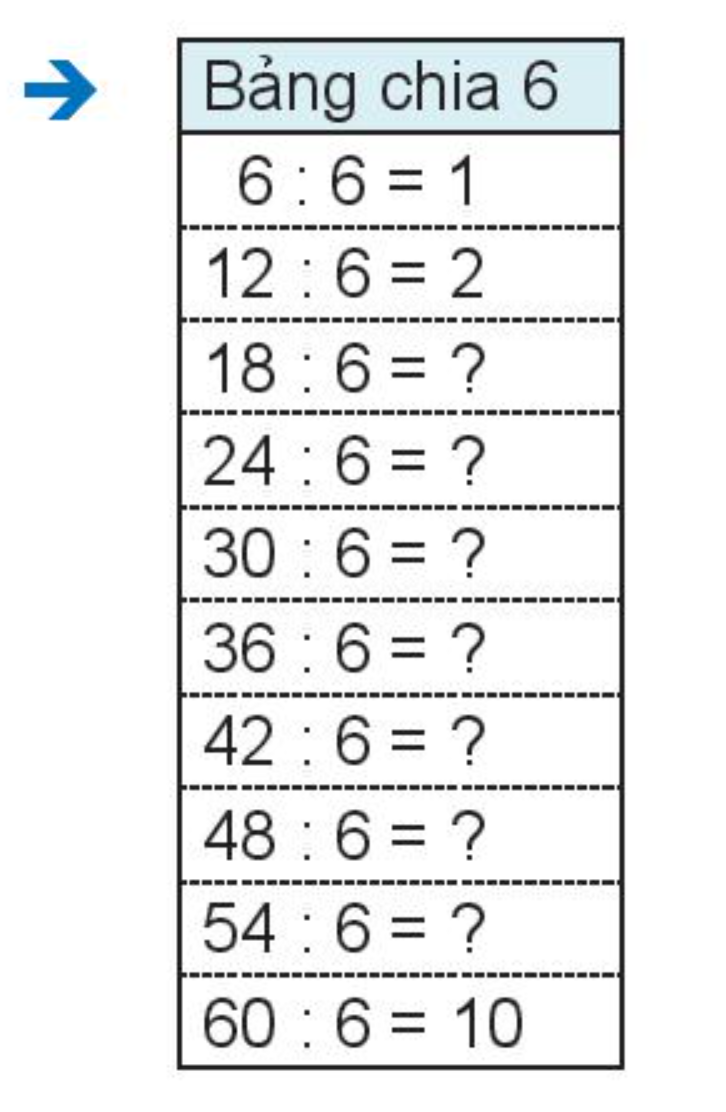 18
3
24
4
30
5
36
6
42
7
48
8
54
9
60
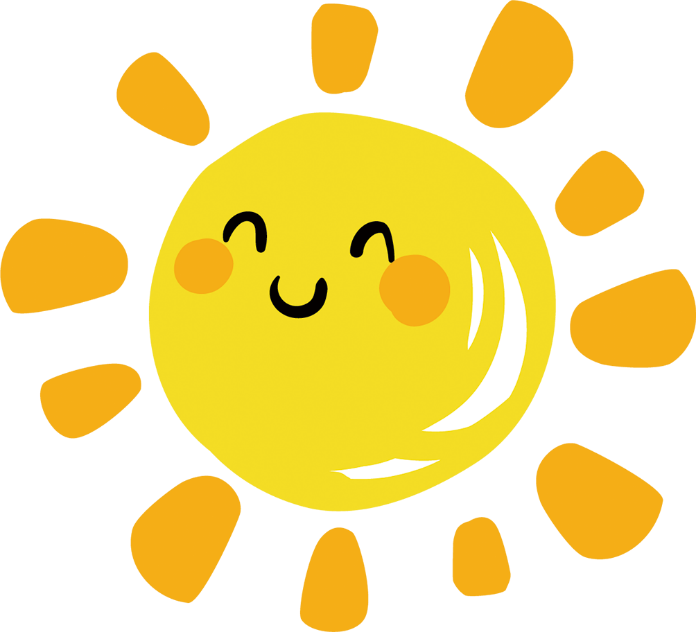 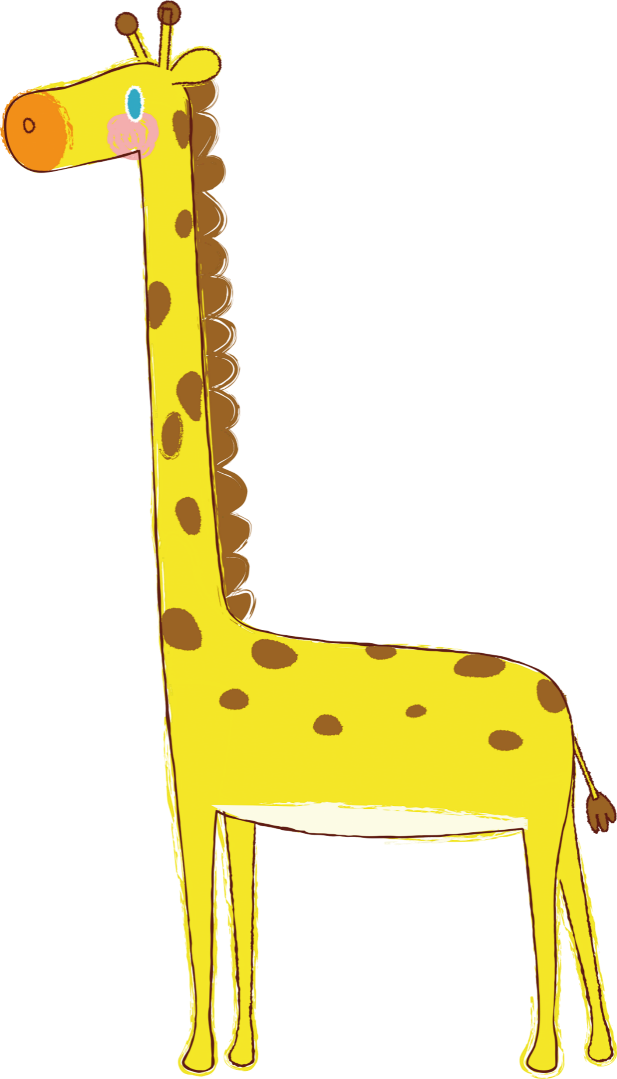 Hoạt động
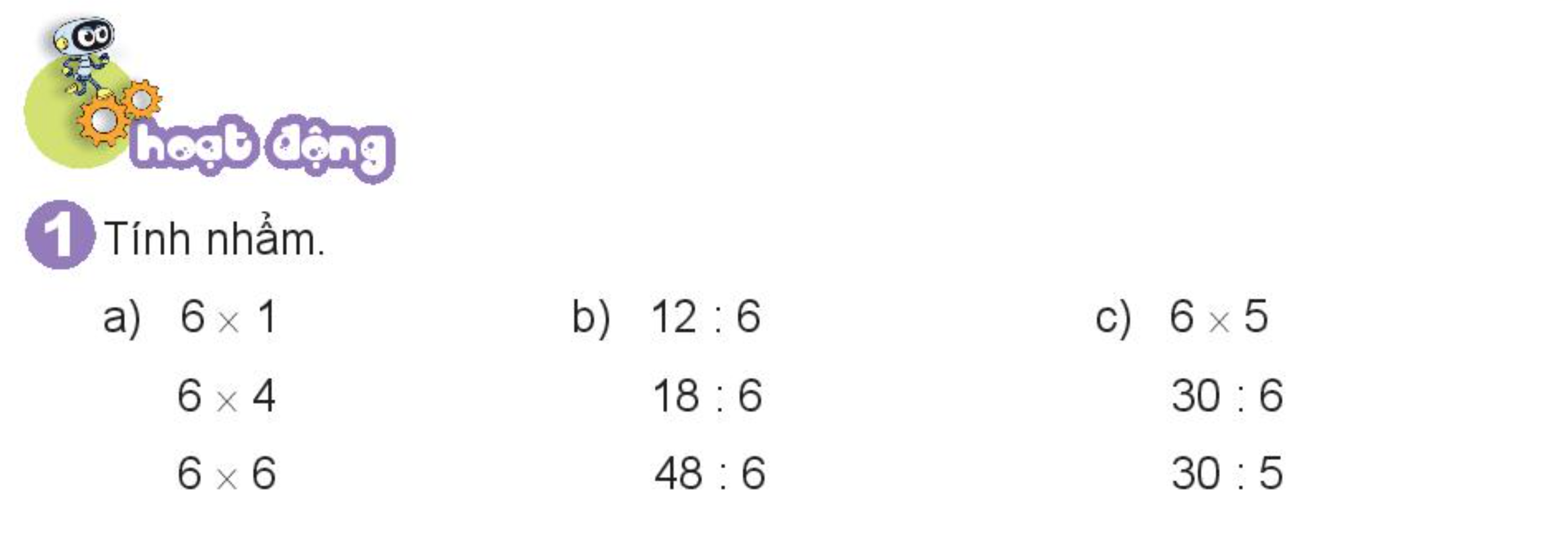 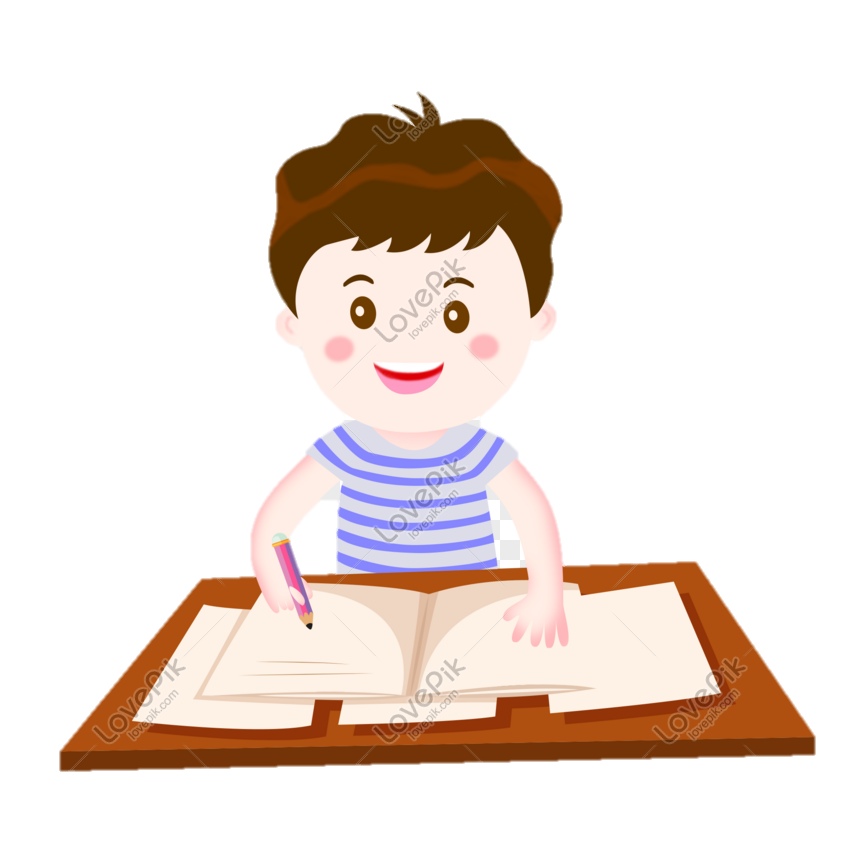 = 6
= 2
= 30
= 24
= 3
= 5
= 36
= 8
= 6
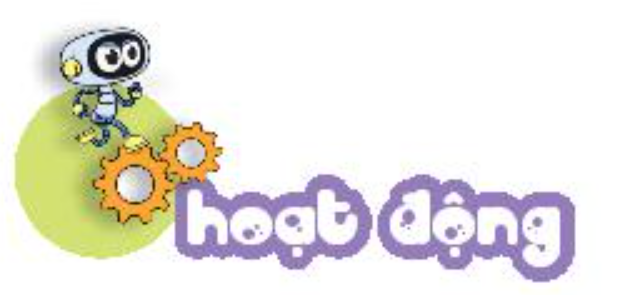 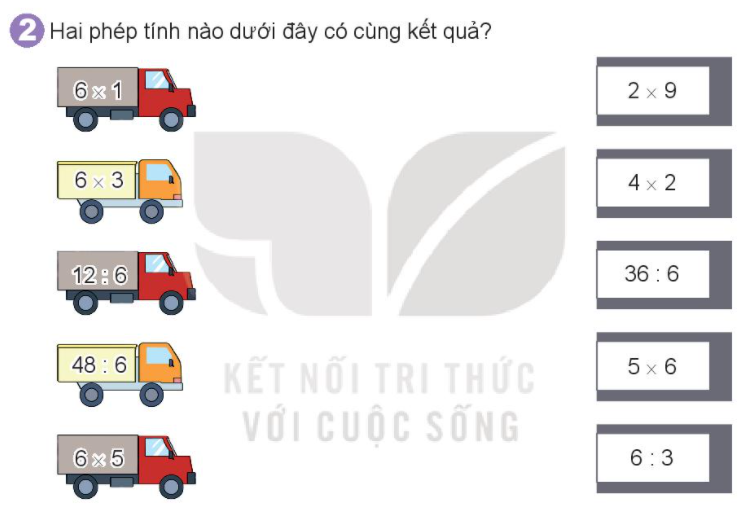 18
6
18
8
2
6
8
30
30
2
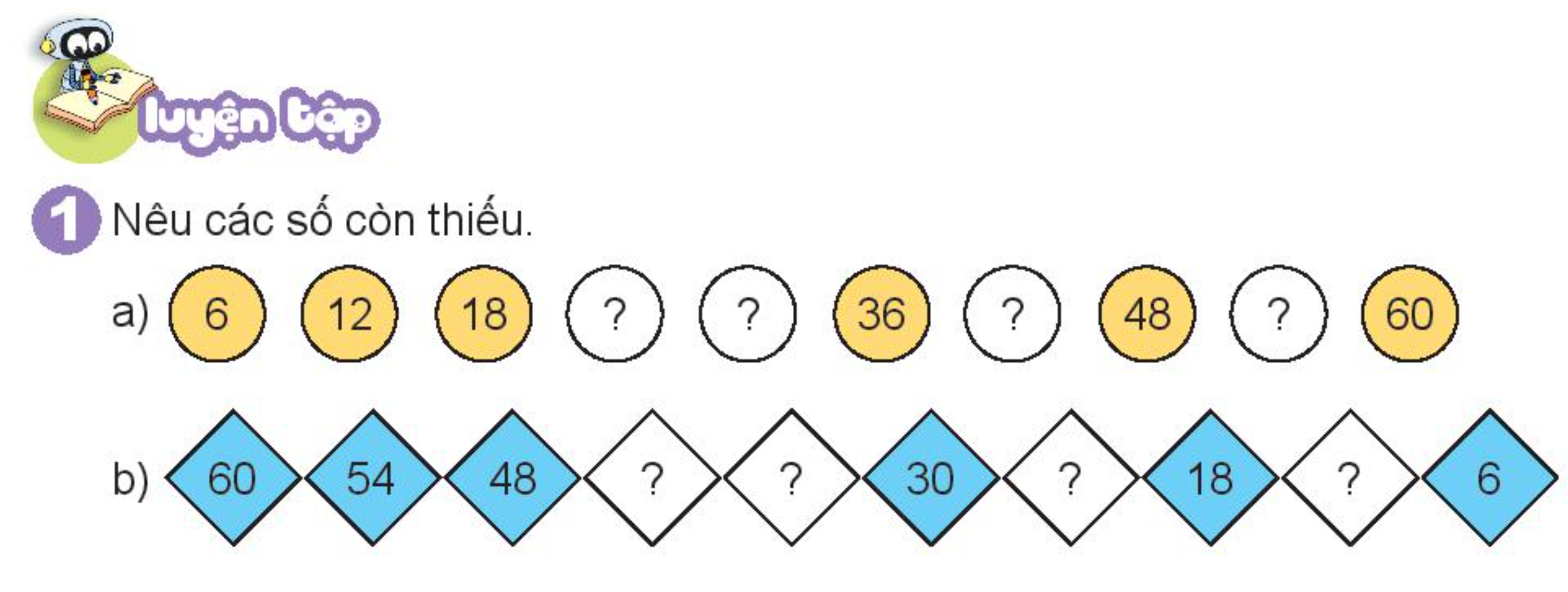 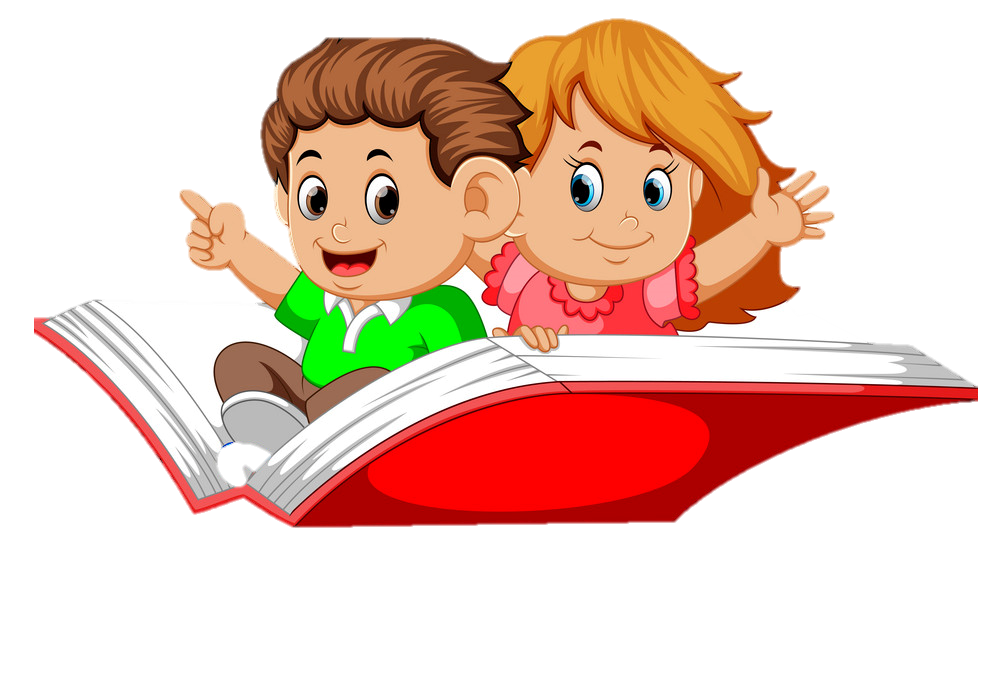 + 6
+ 6
+ 6
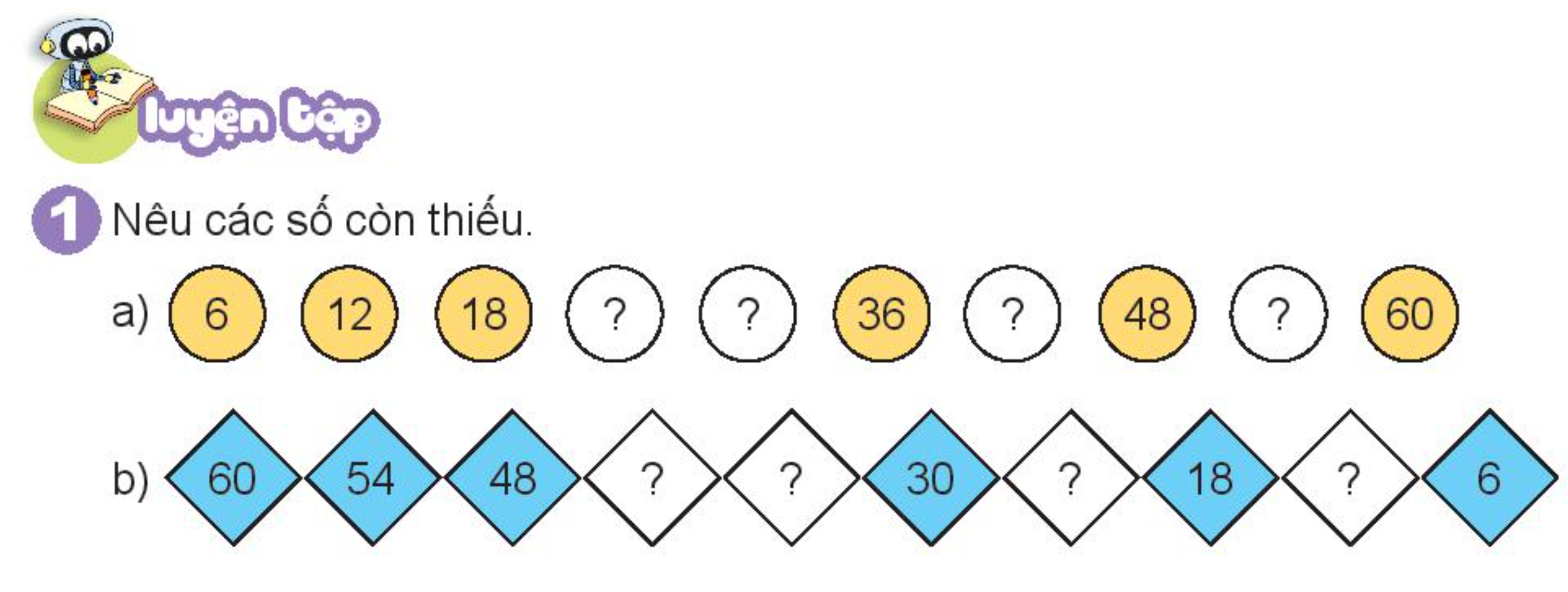 24
32
42
54
36
24
12
42
- 6
- 6
- 6
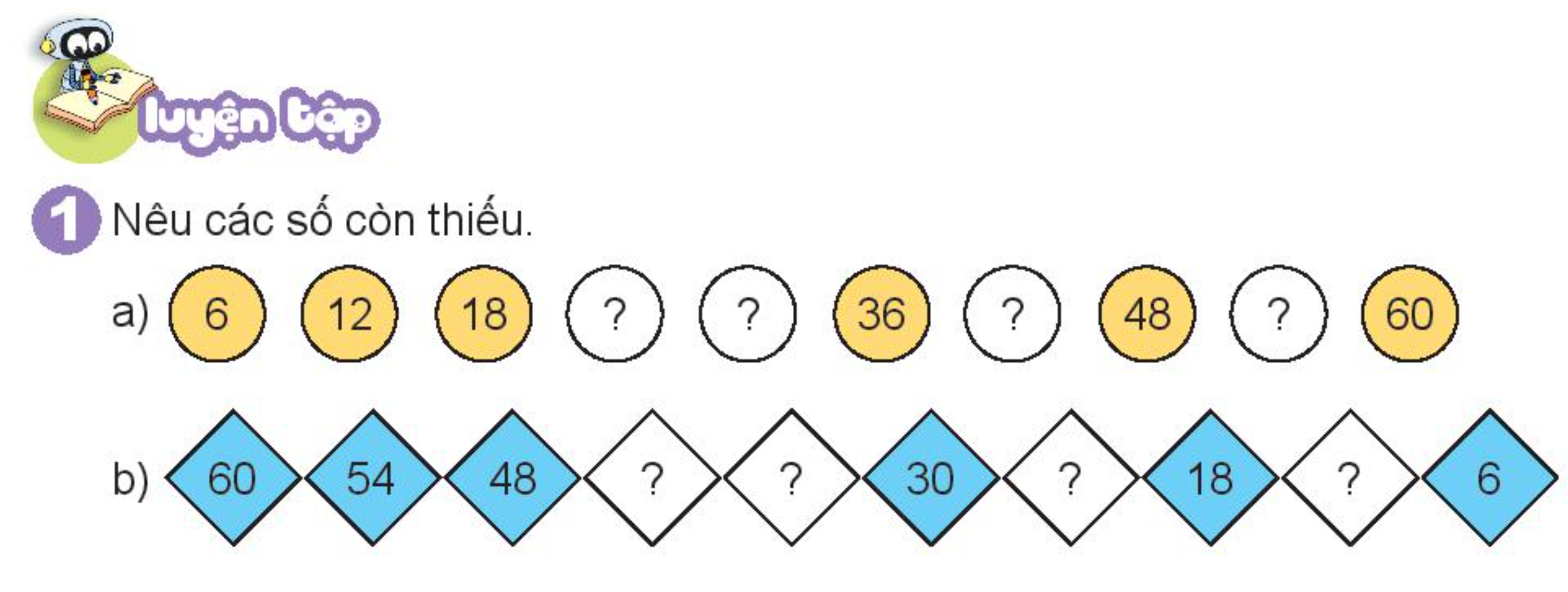 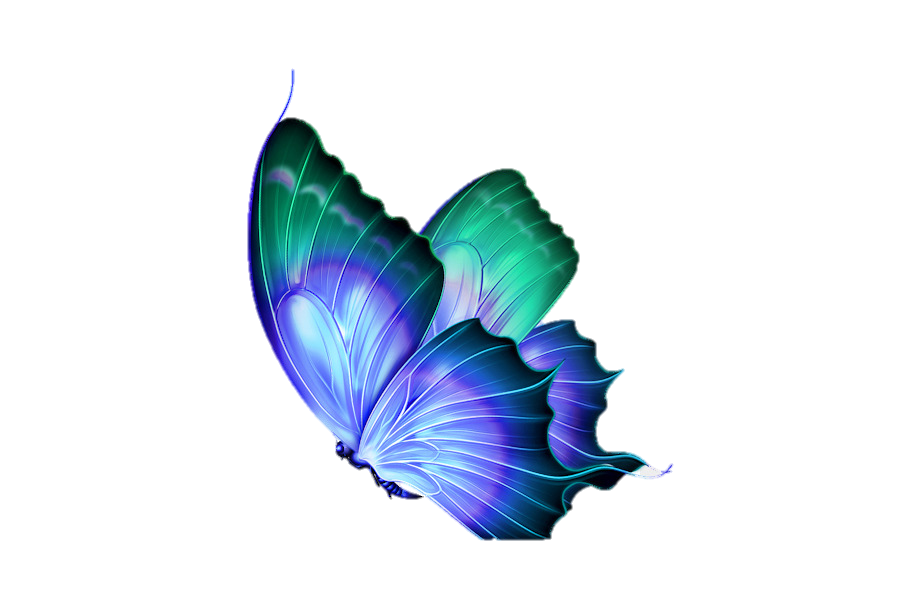 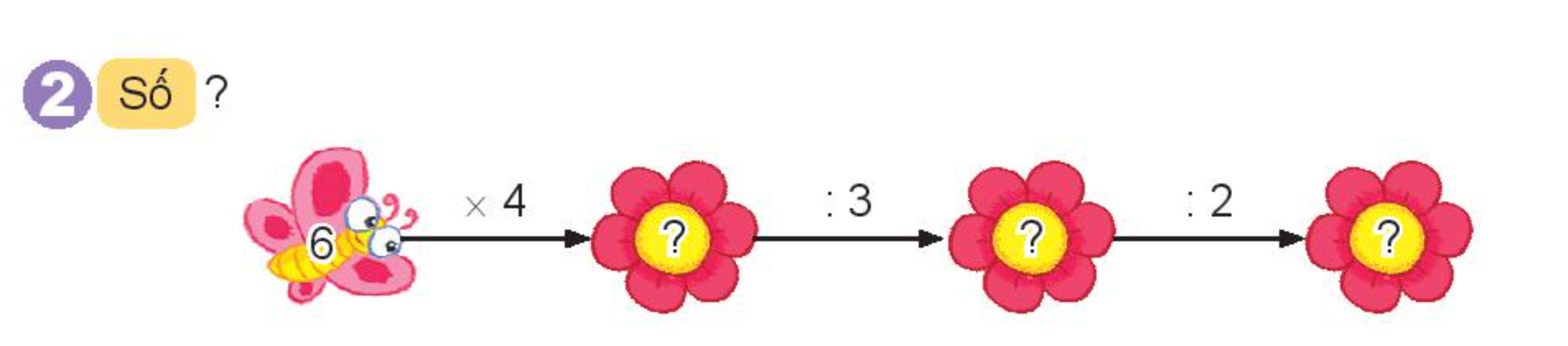 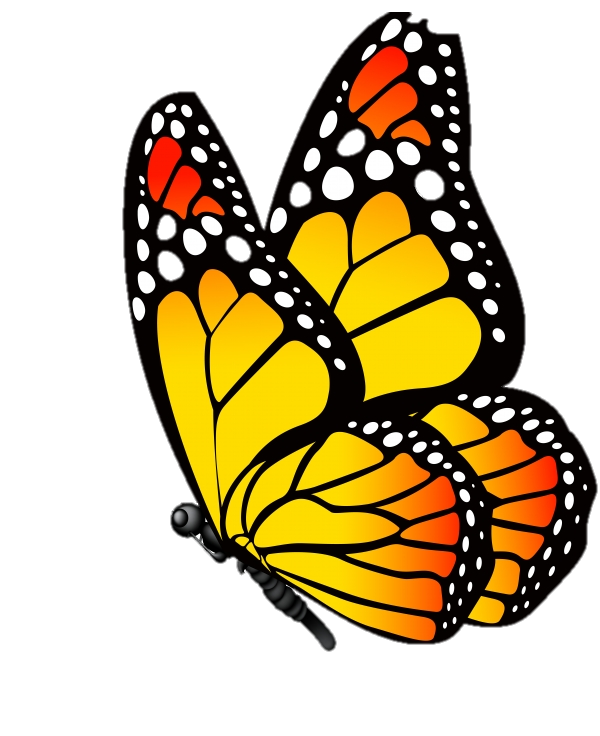 24
8
4
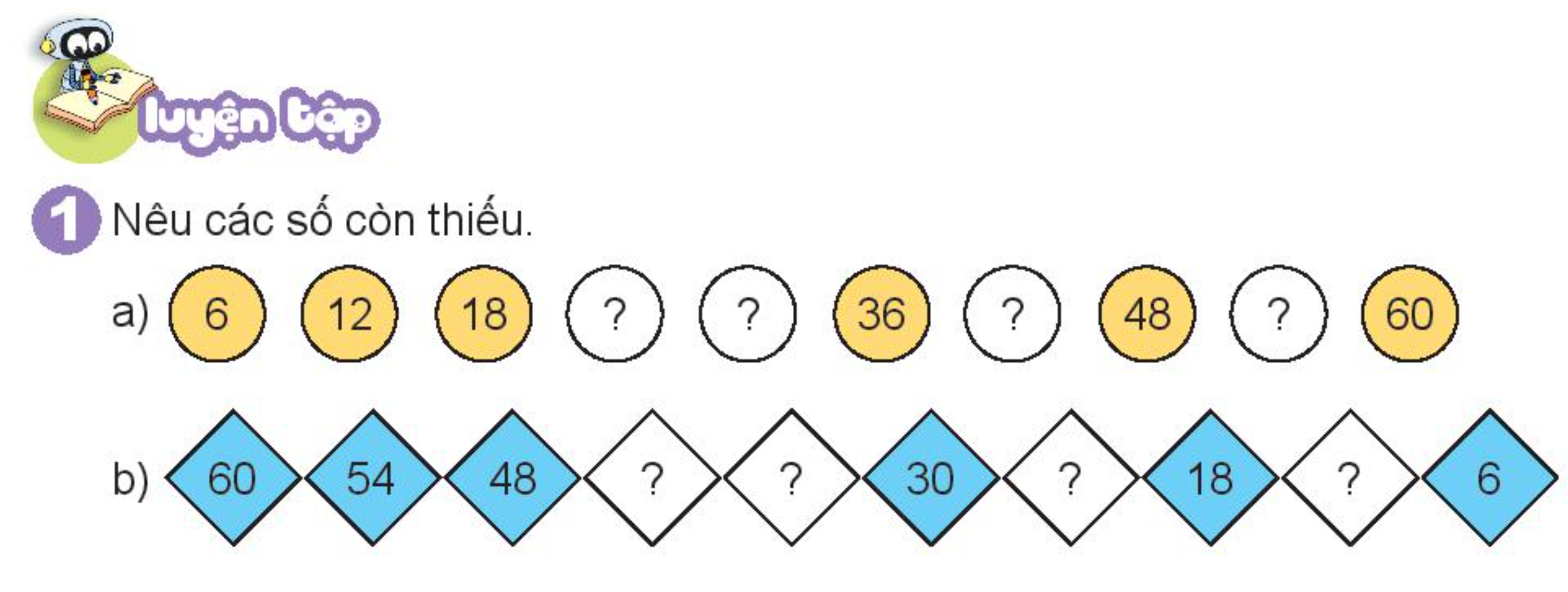 :
x
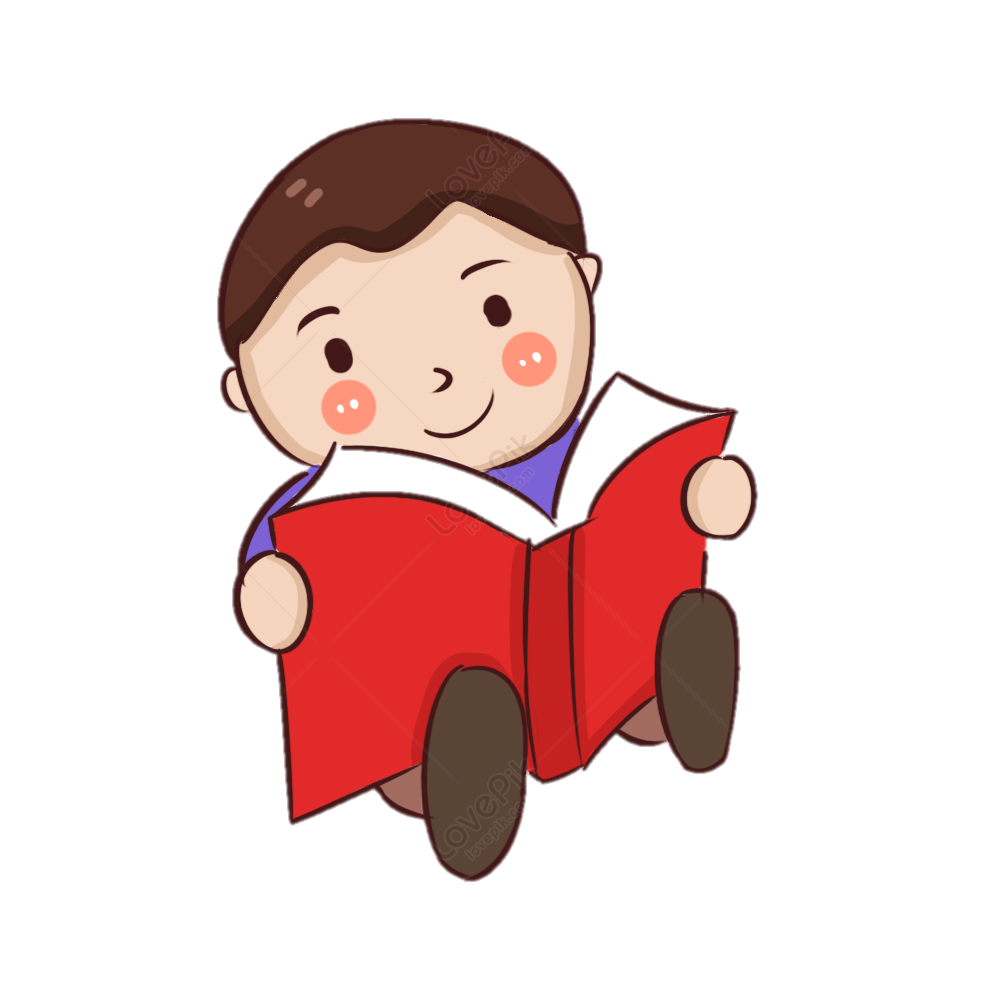 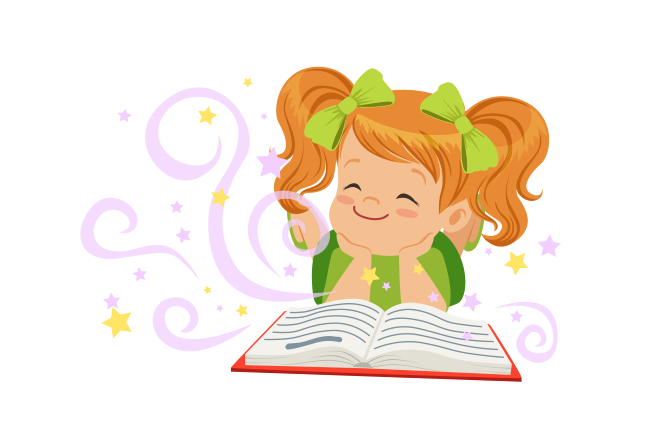 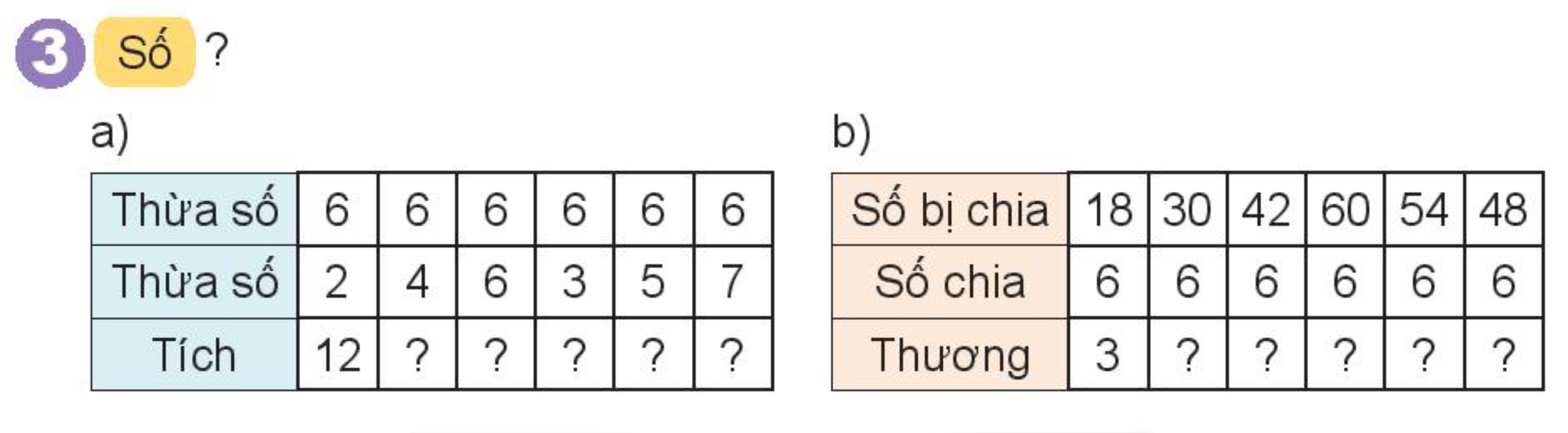 8
10
5
9
7
18
30
24
36
42
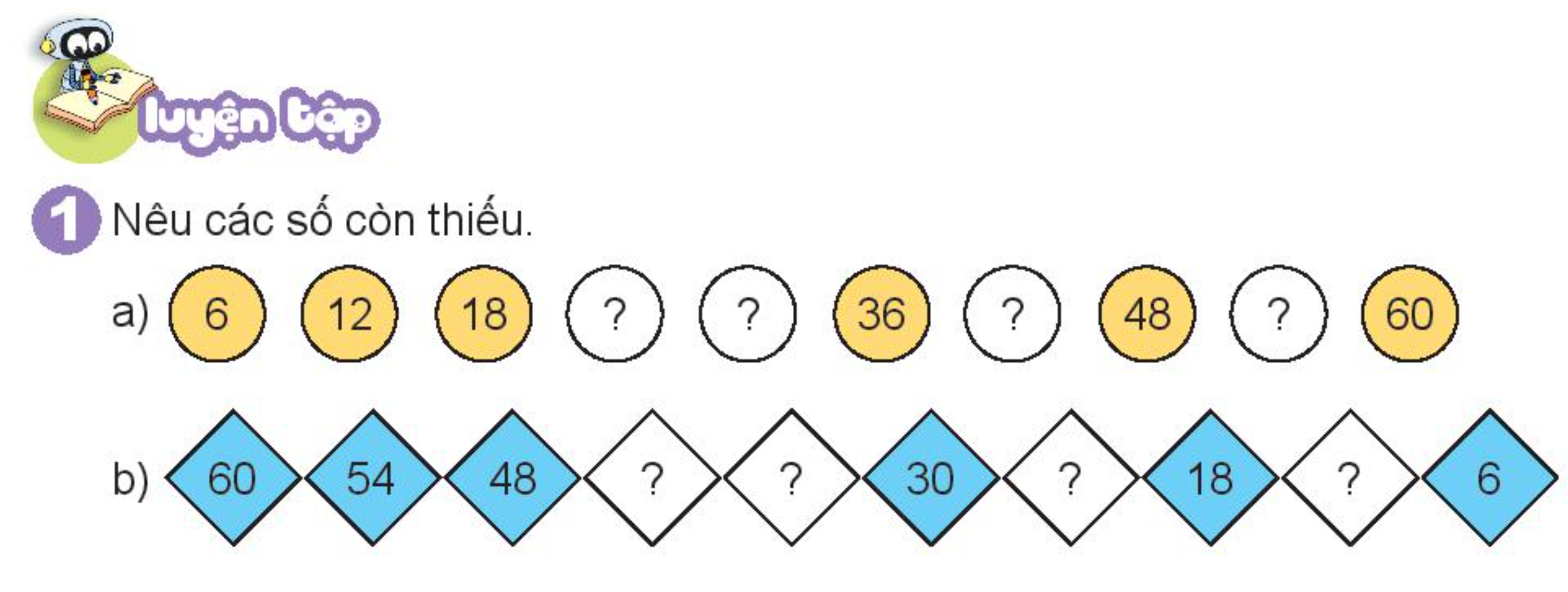 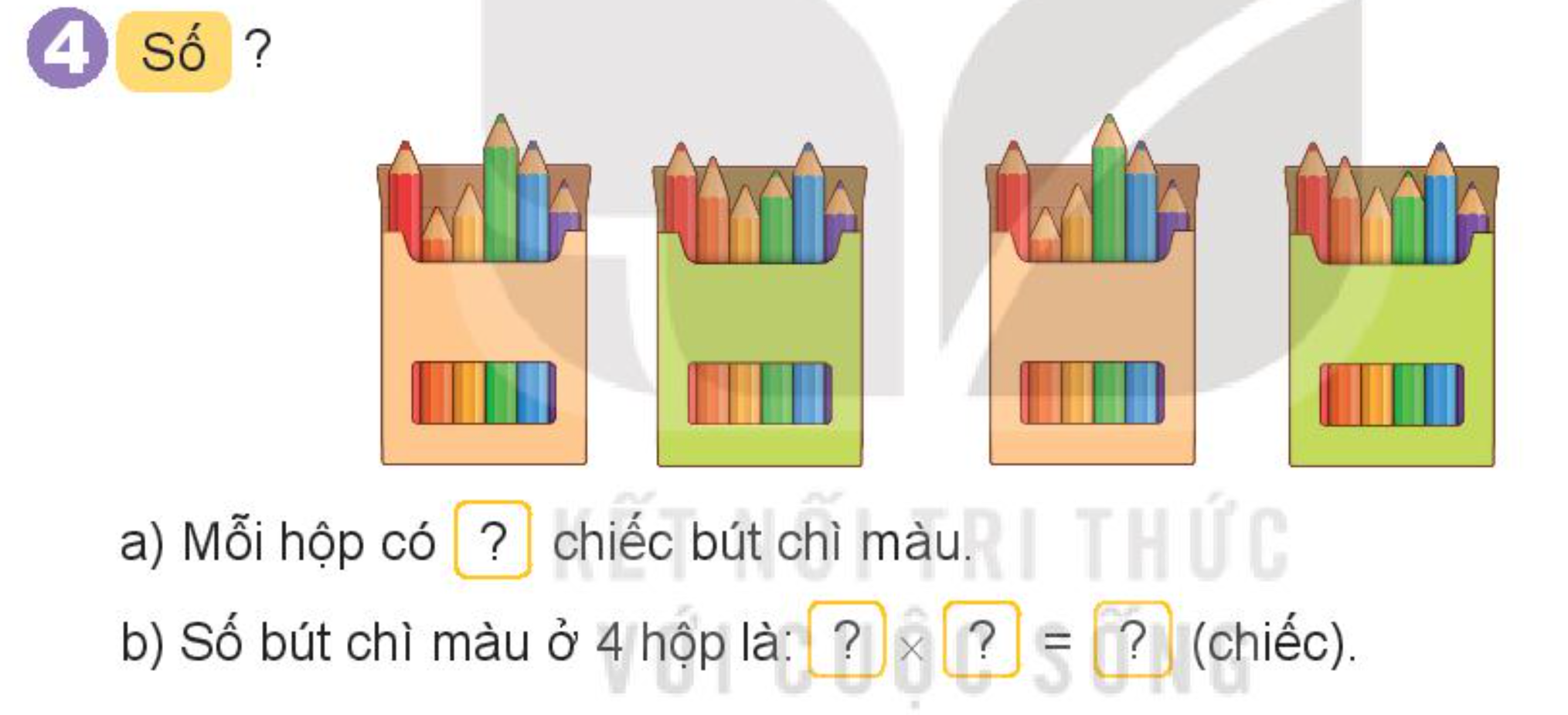 6
6
4
24
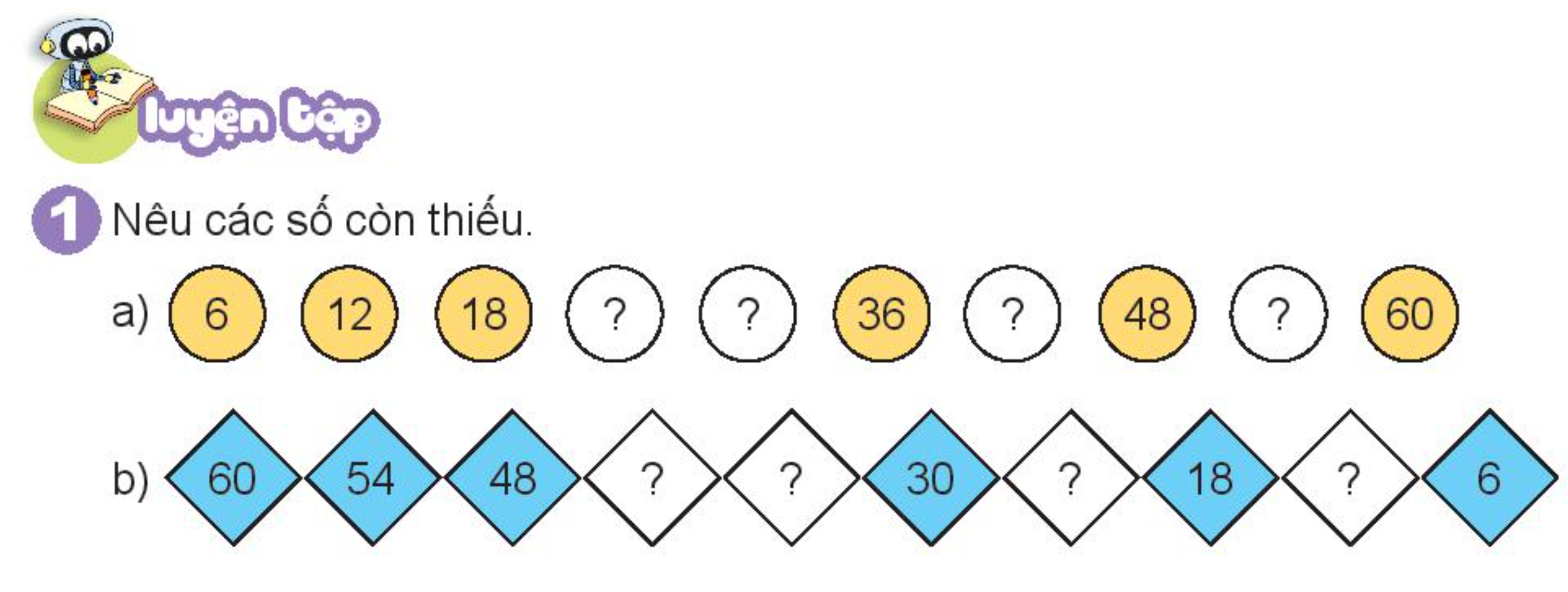 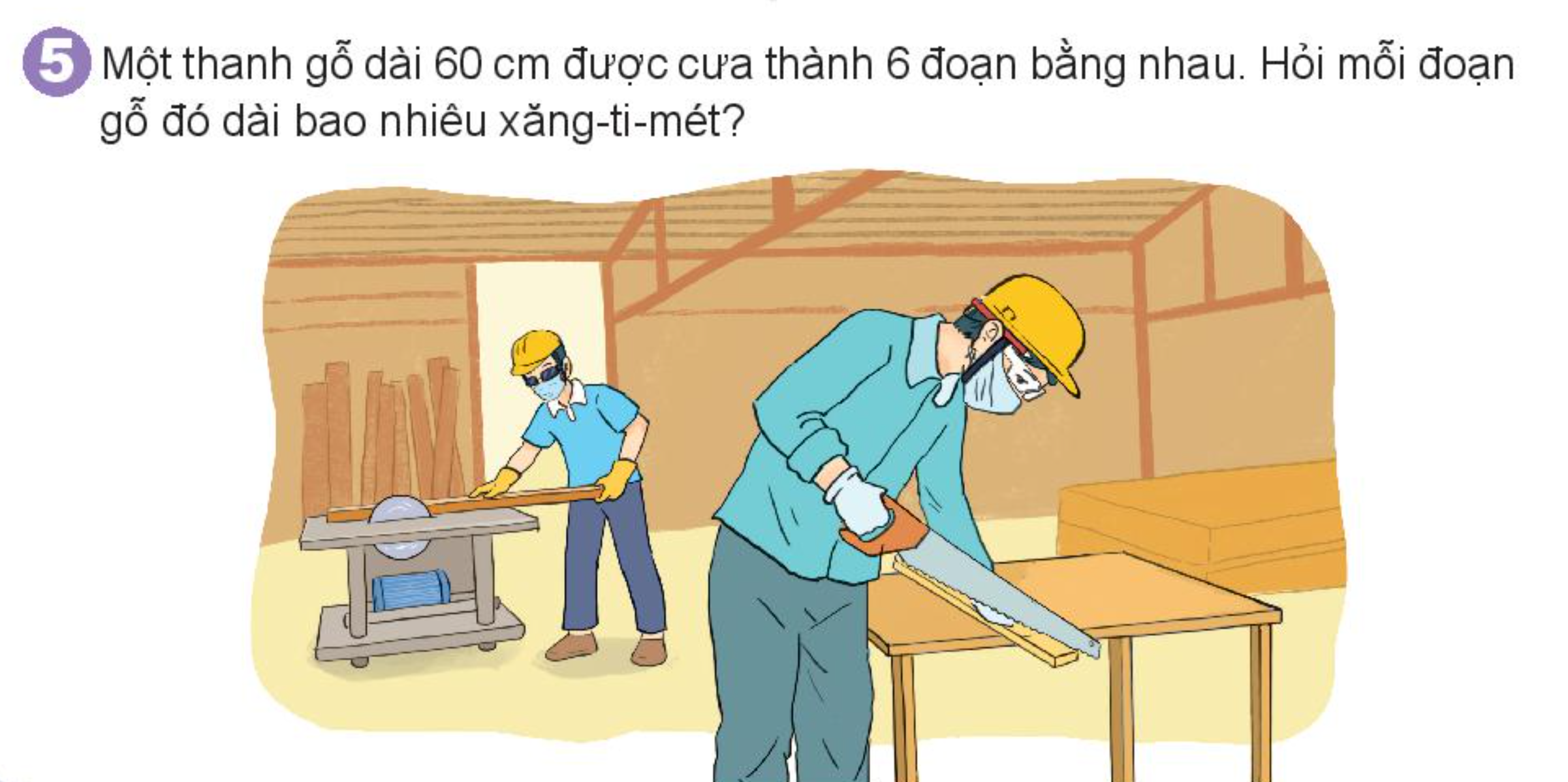 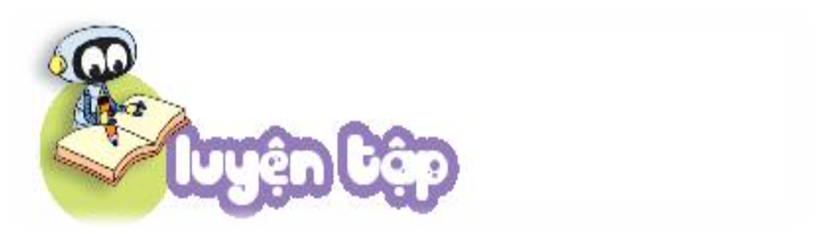 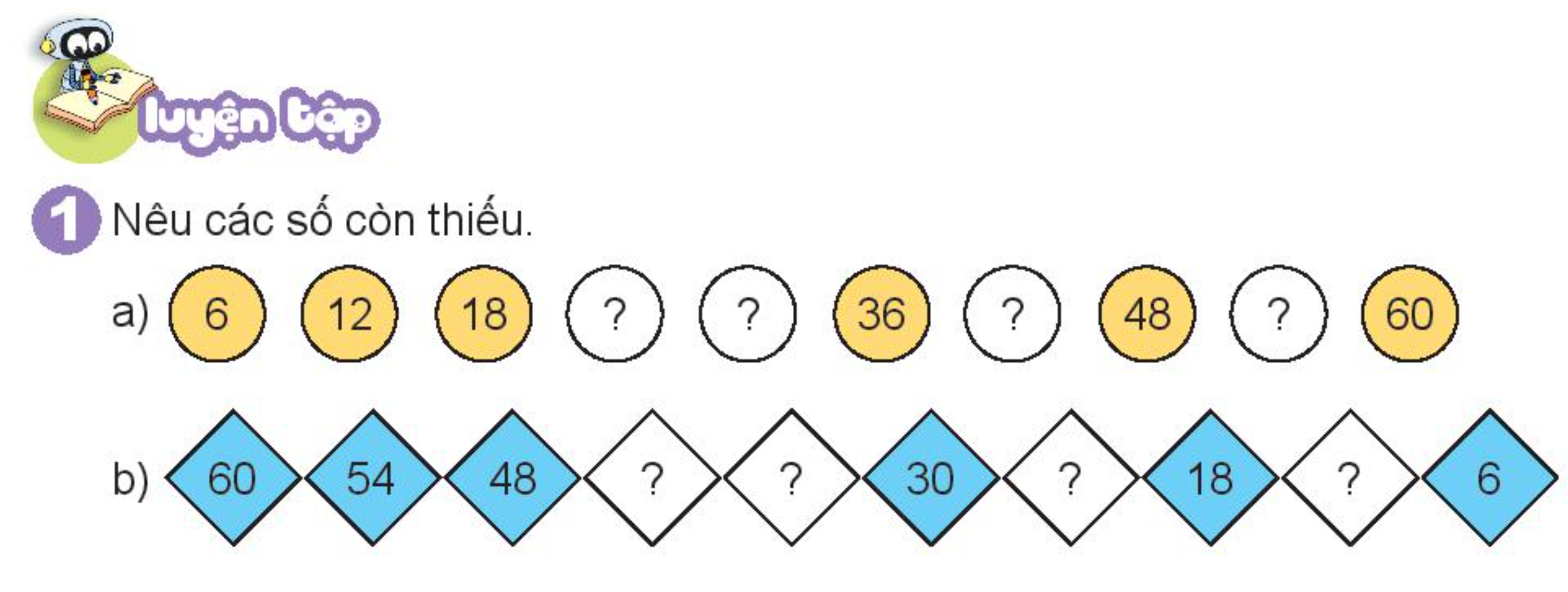 60cm
Bài giải
Mỗi đoạn gỗ dài số cm là: 
60 : 6 = 10 (cm)
                    Đáp số: 10 cm
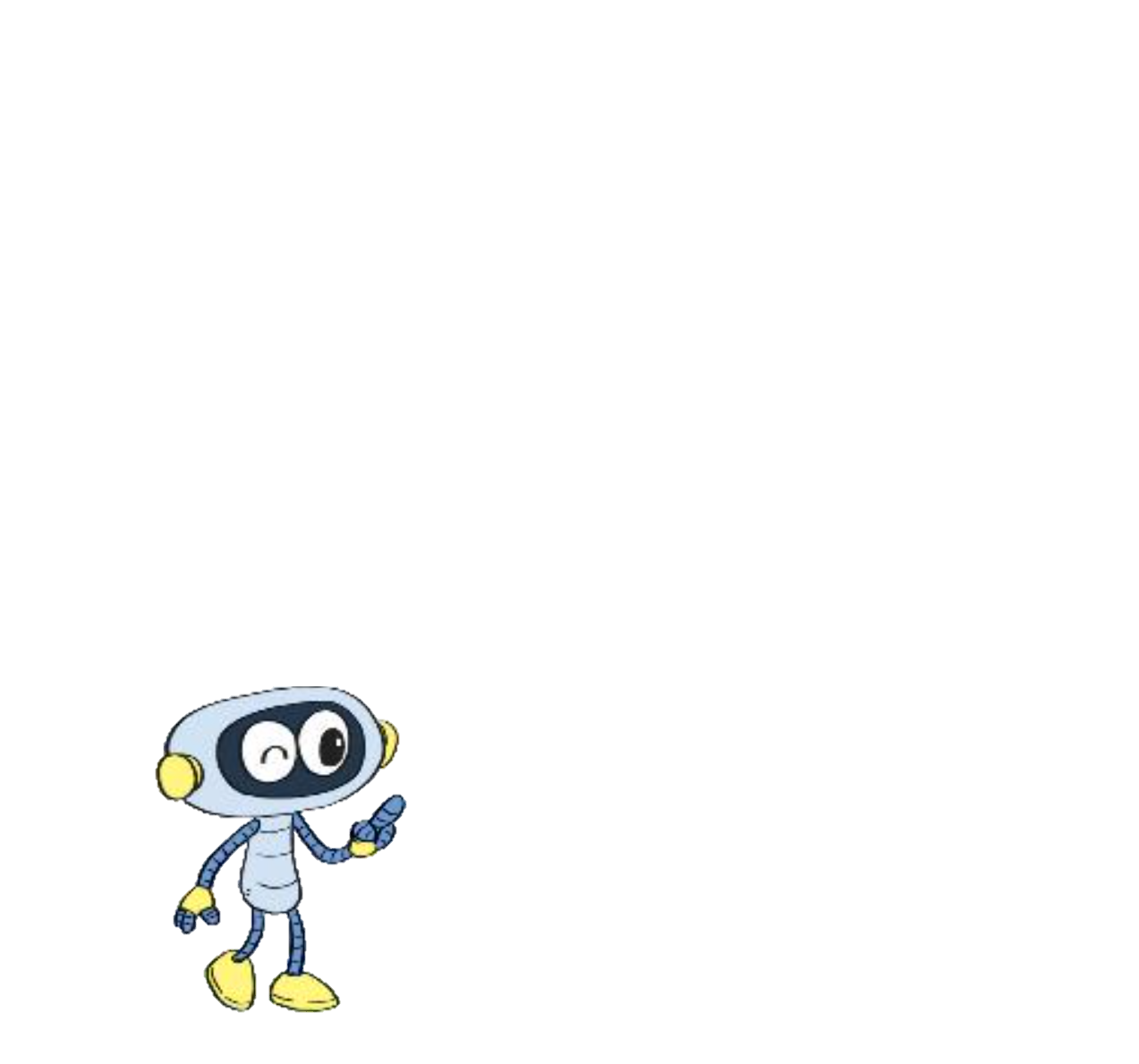 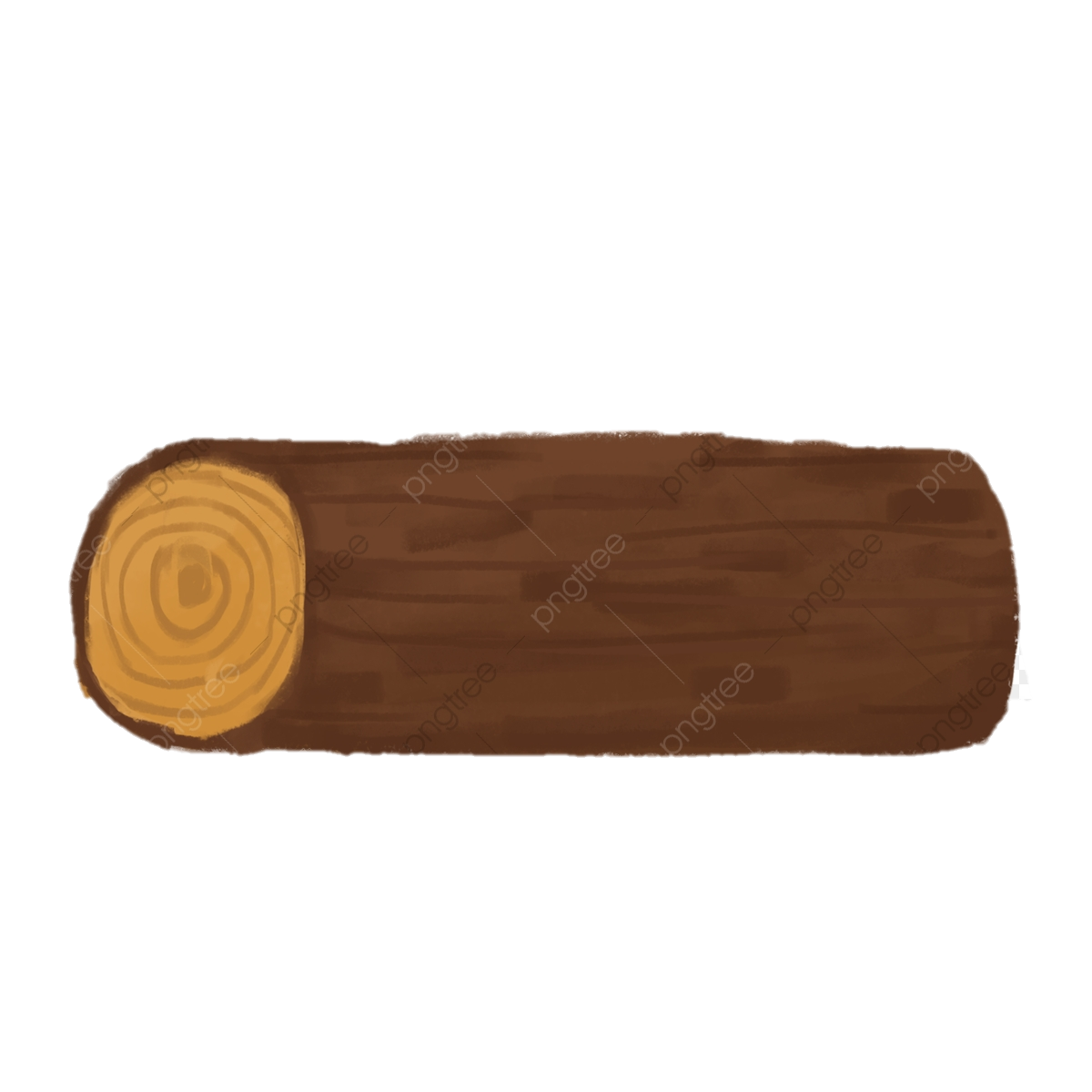 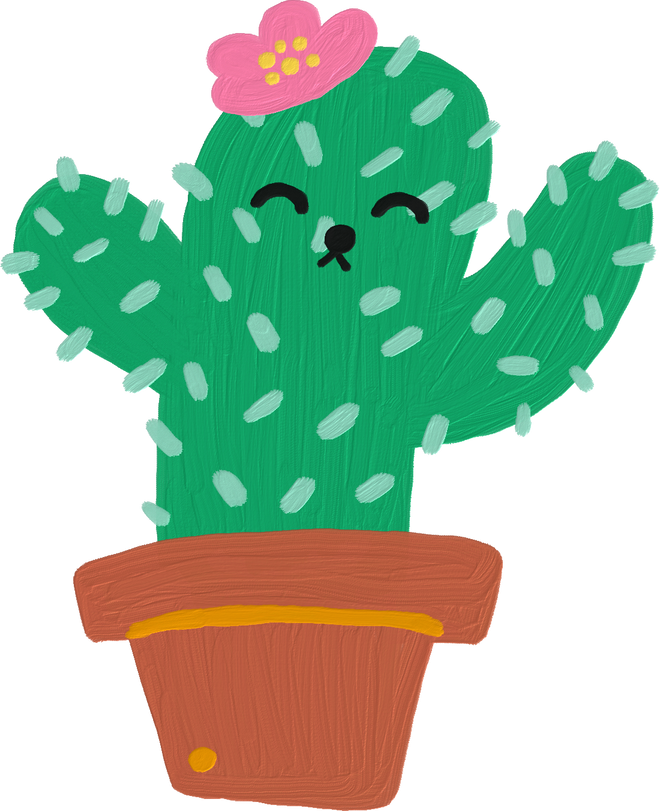 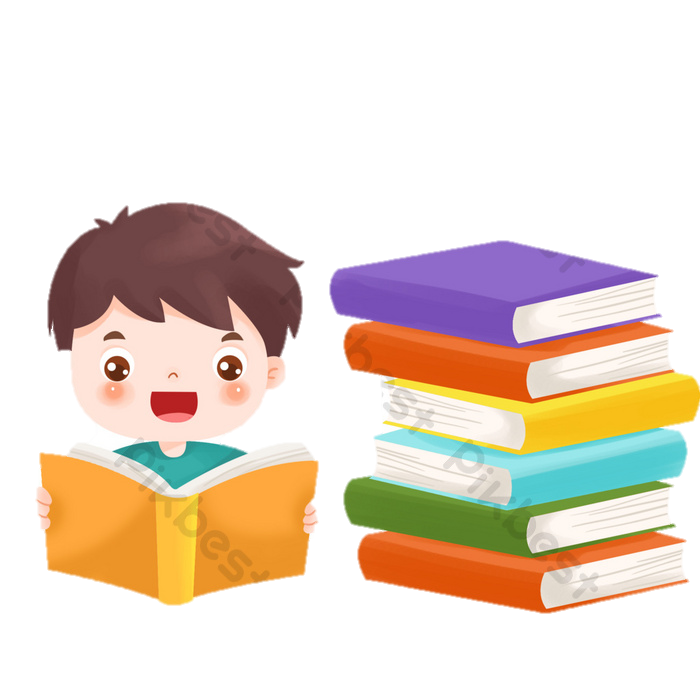 Củng cố dặn dò- Ôn lại bảng nhân và chia 6- Chuẩn bị bài sau
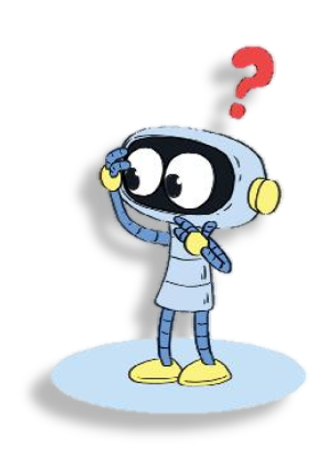 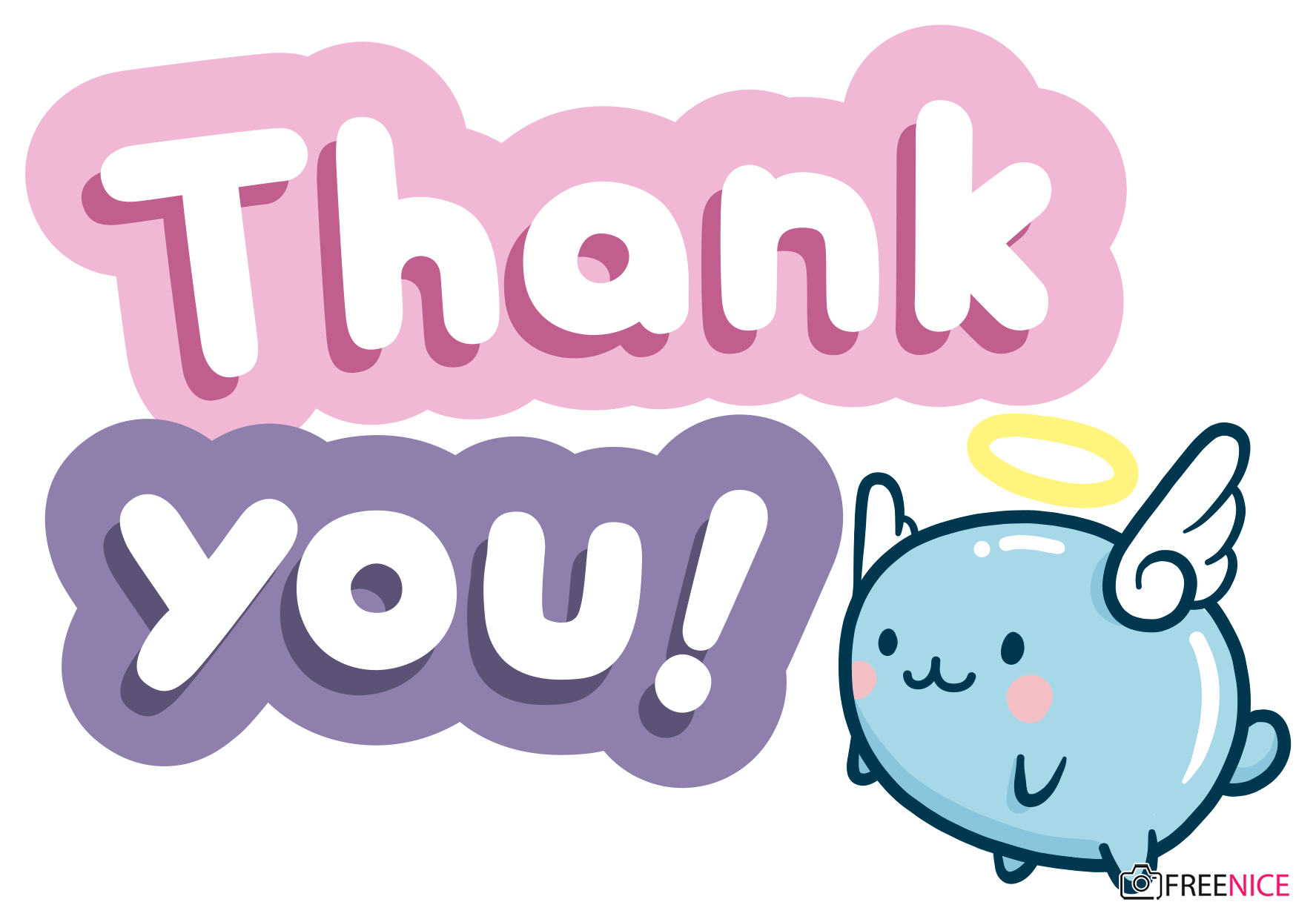